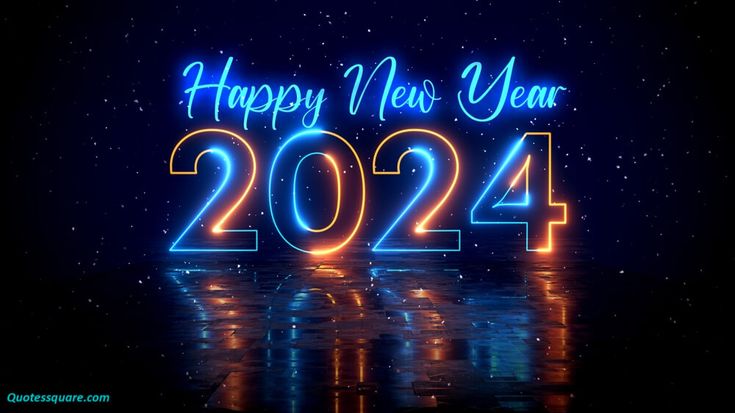 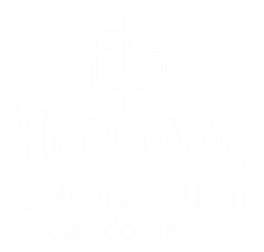 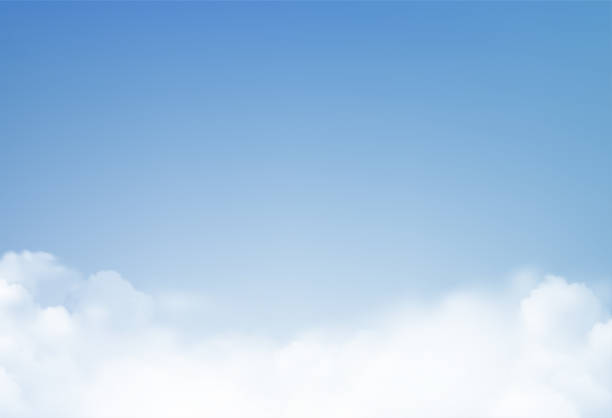 Stroll Over Heaven With You
If I surveyed all the good things 
That come to me from above
If I count all the blessings 
From the storehouse of love
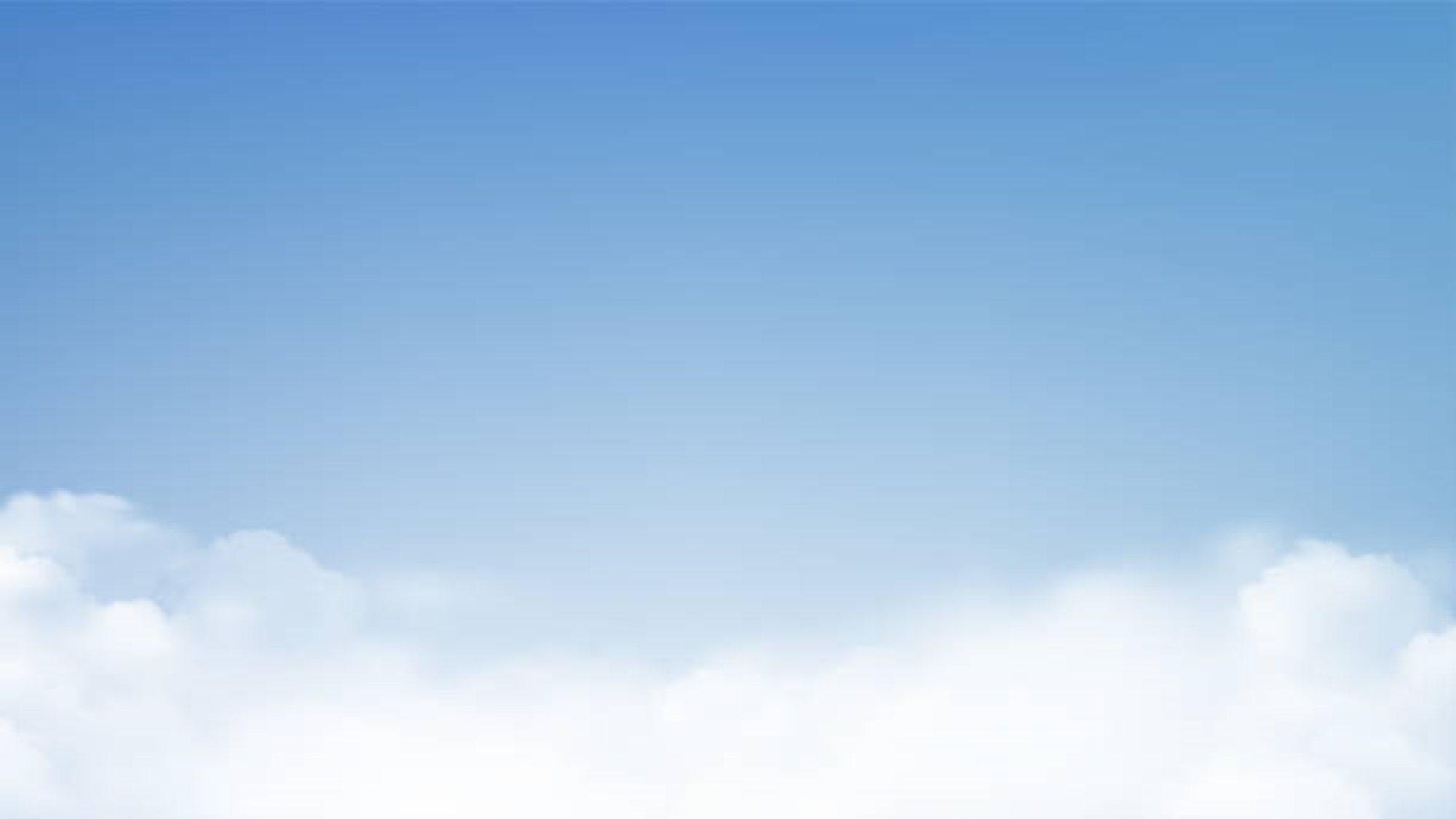 I’d simply ask for the favor 
Of Him beyond mortal king
And I’m sure he would grant it again
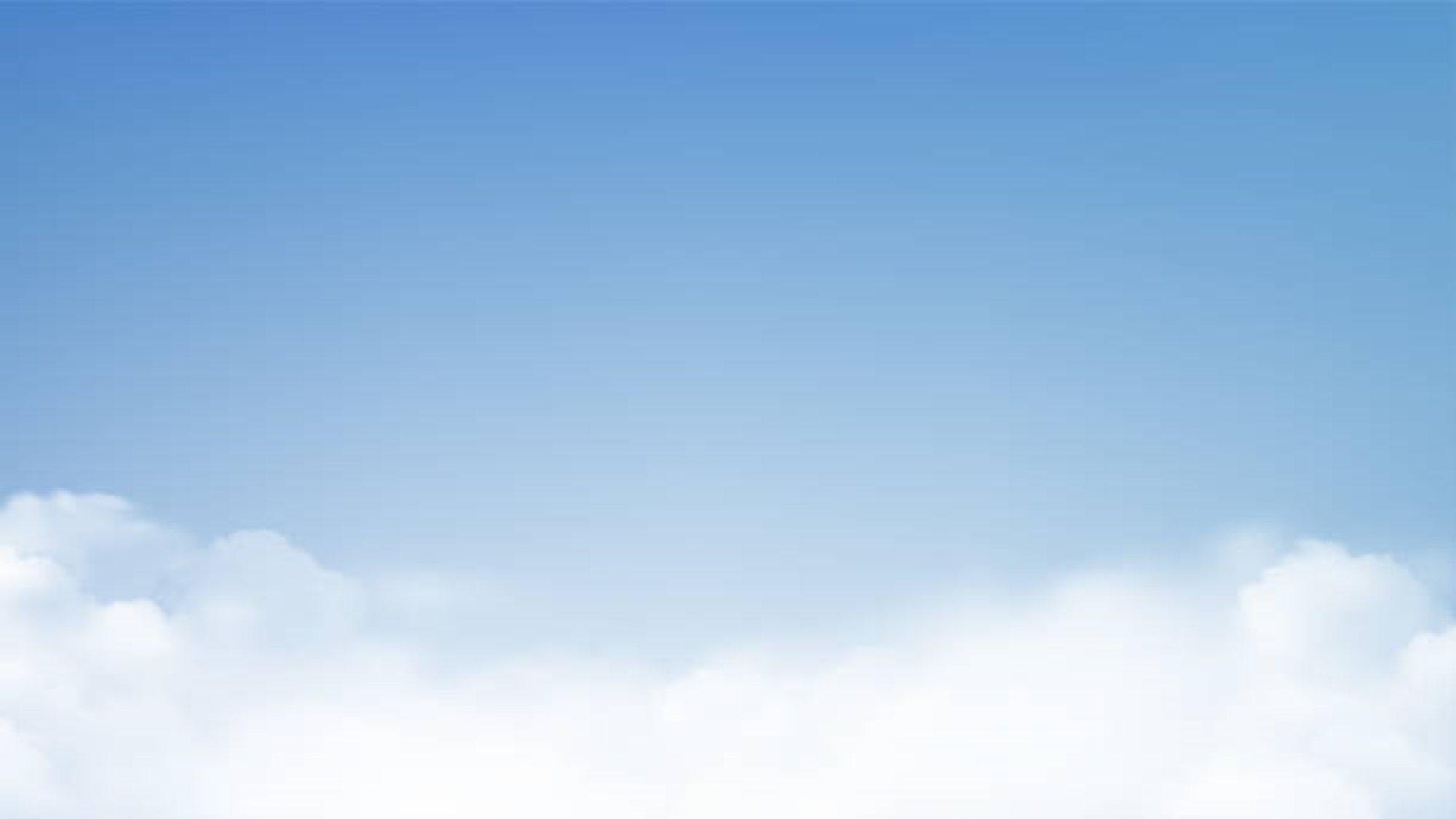 I want to stroll over Heaven 
With You some glad day
When all our troubles and heartaches 
Are vanished away
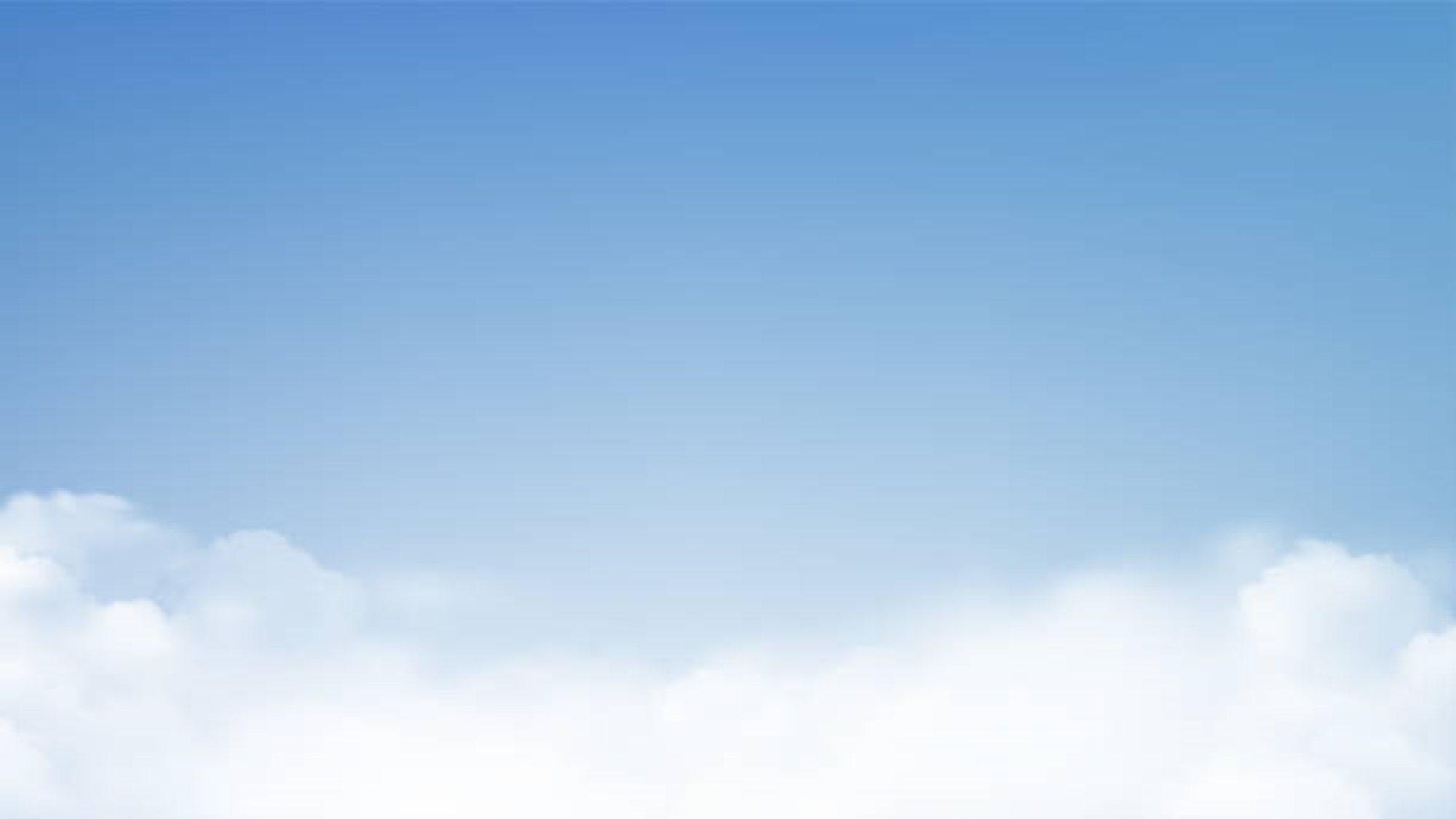 Then we’ll enjoy the beauty 
Where all things are new
I want to stroll over Heaven with You
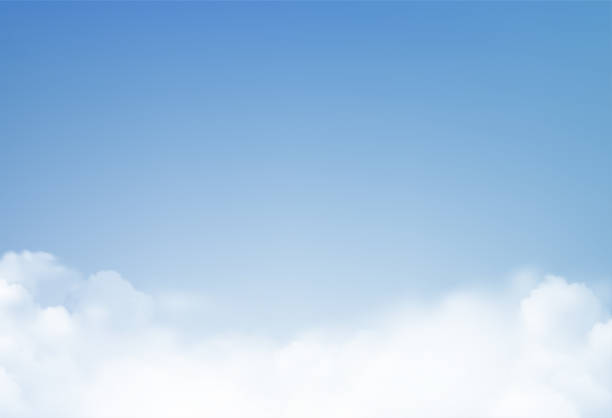 So many places of beauty 
We long to see here below
But time and treasures have kept us 
From making plans as know
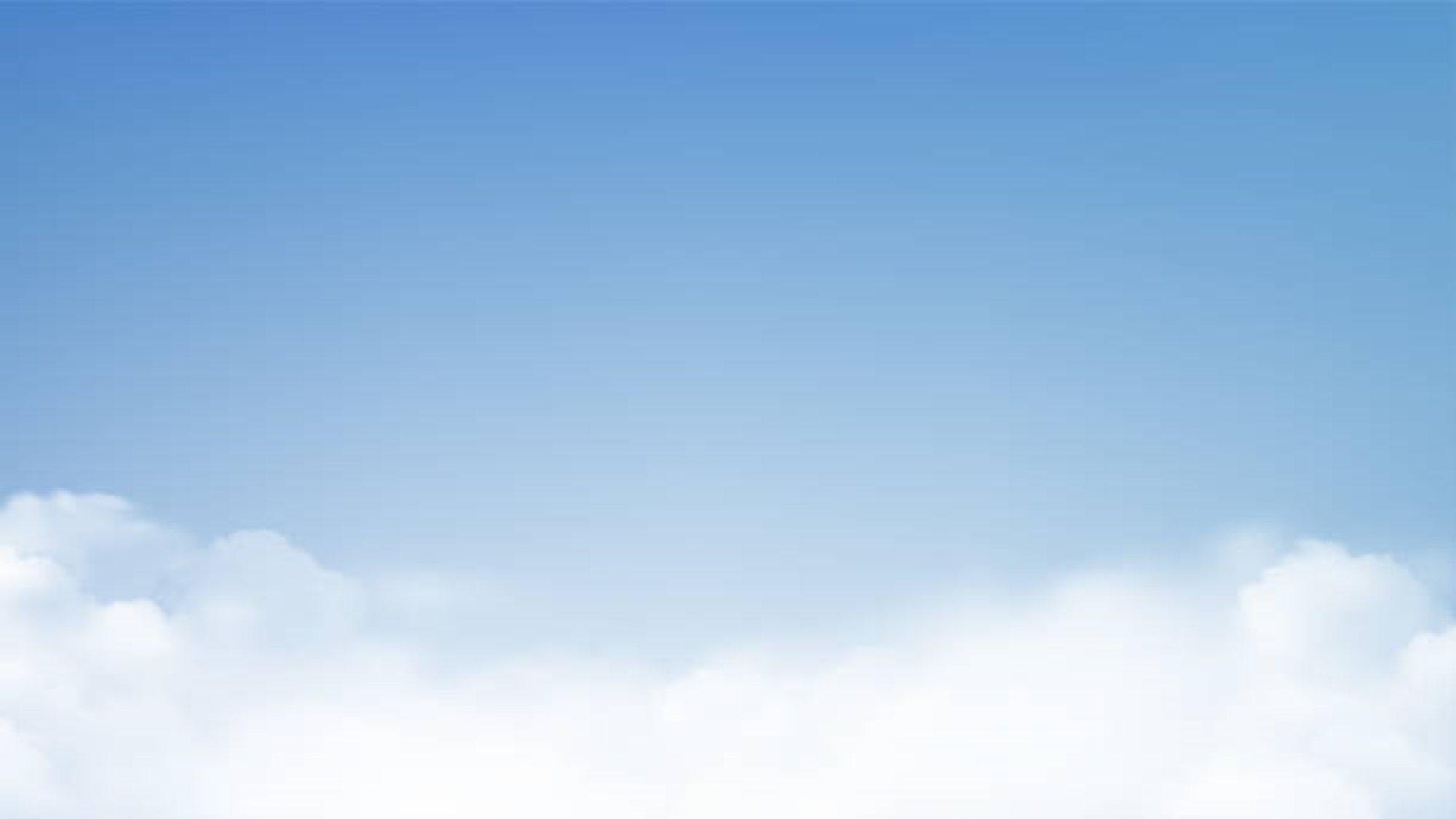 But come the morning of the rapture
Together we’ll stand anew 
While I stroll over Heaven with You
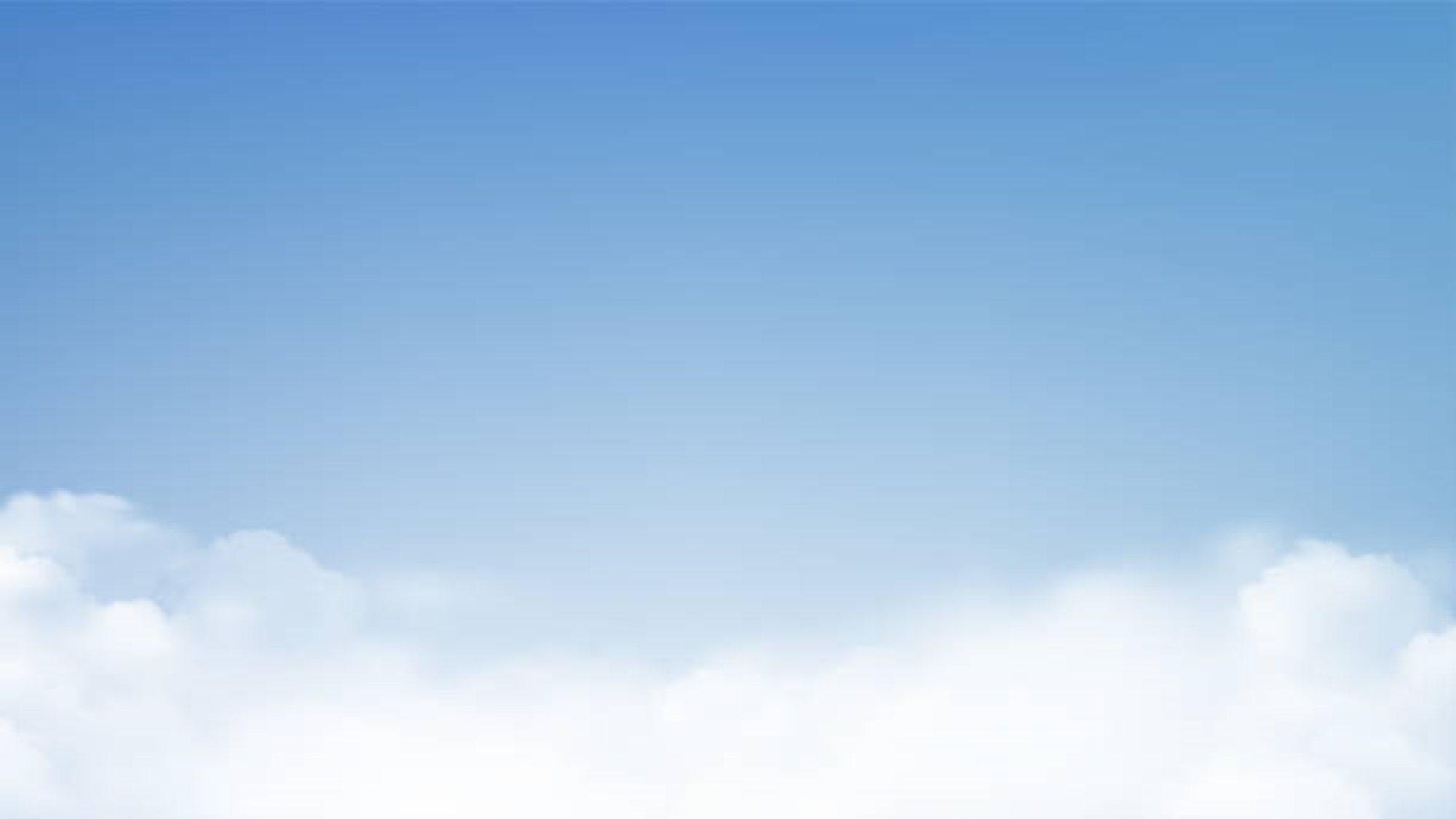 I want to stroll over Heaven 
With You some glad day
When all our troubles and heartaches 
Are vanished away
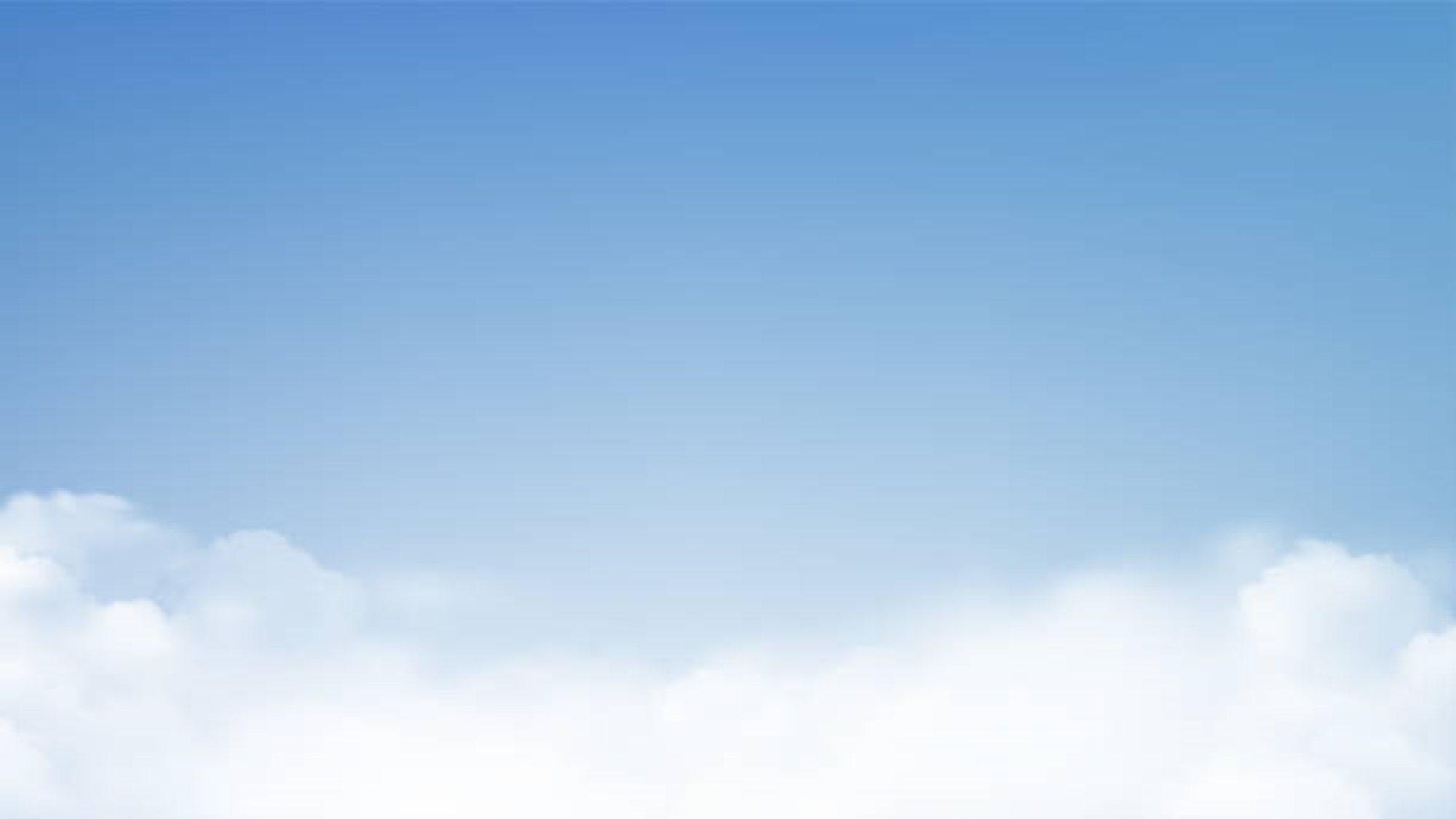 Then we’ll enjoy the beauty 
Where all things are new
I want to stroll over Heaven with You
I want to stroll over Heaven with You
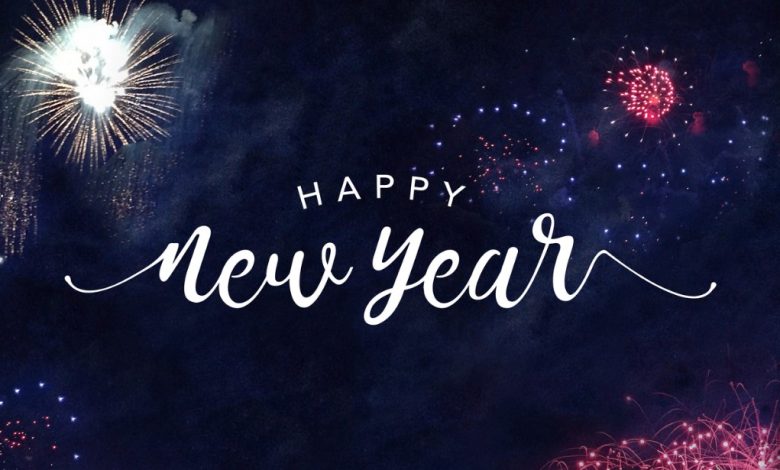 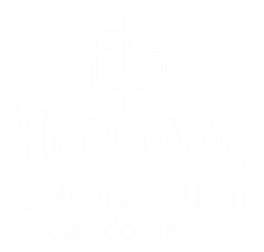 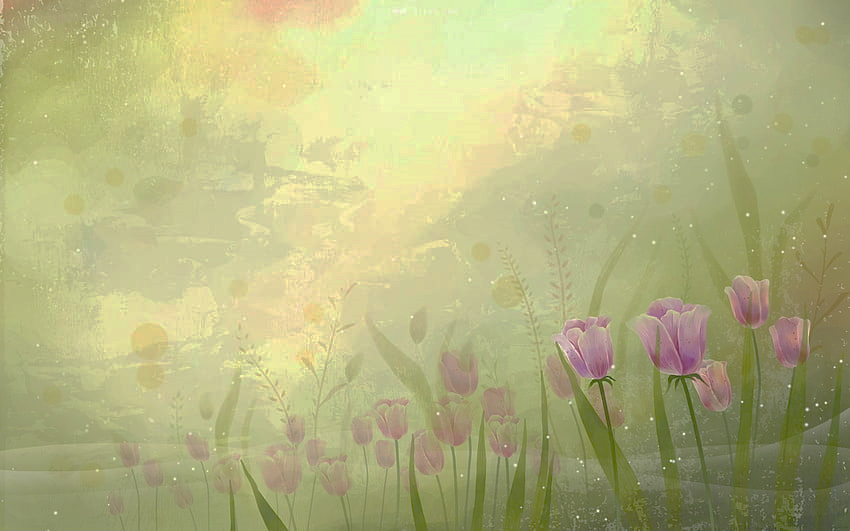 In the Garden
I come to the garden alone
While the dew is still on the roses
And the voice I hear, 
Falling on my ear
The son of God discloses
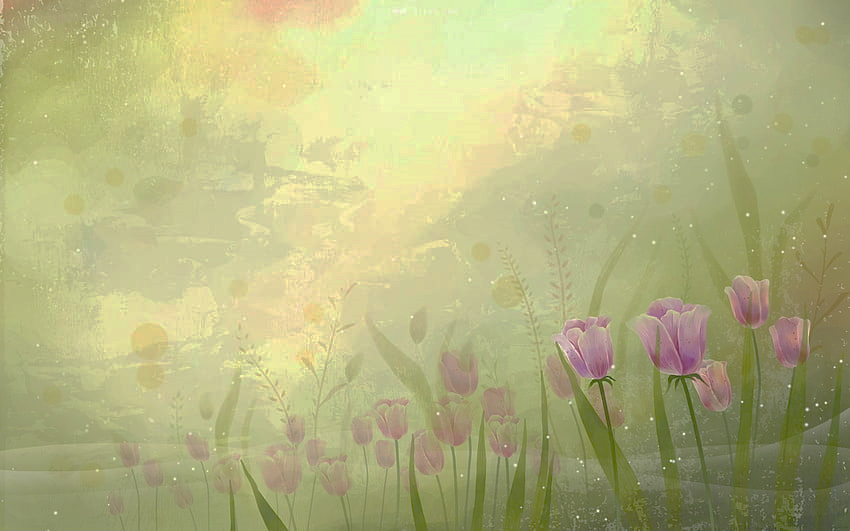 And He walks with me, 
And He talks with me
And He tells me I am His own
And the joy we share 
As we tarry there
None other has ever known
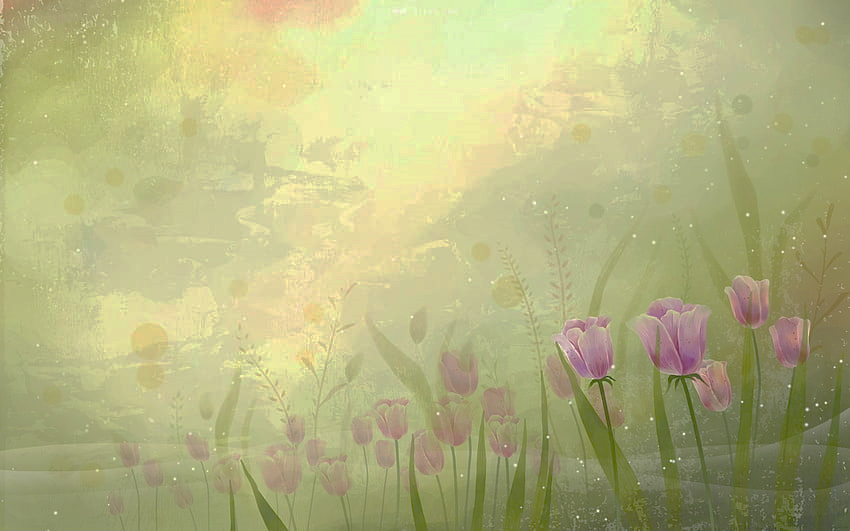 I’d stay in the garden with Him
Though the night around me be falling
But He bids me go 
Through the voice of woe
His voice to me is calling
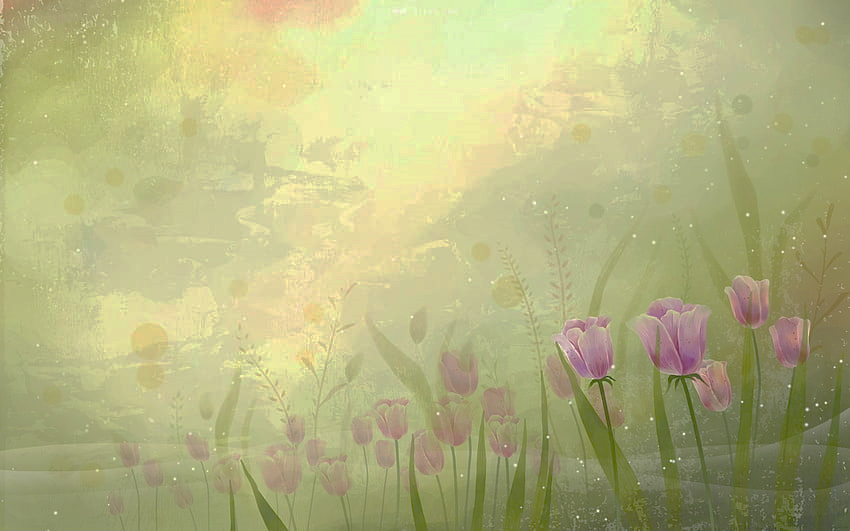 And He walks with me, 
And He talks with me
And He tells me I am His own
And the joy we share 
As we tarry there
None other has ever known
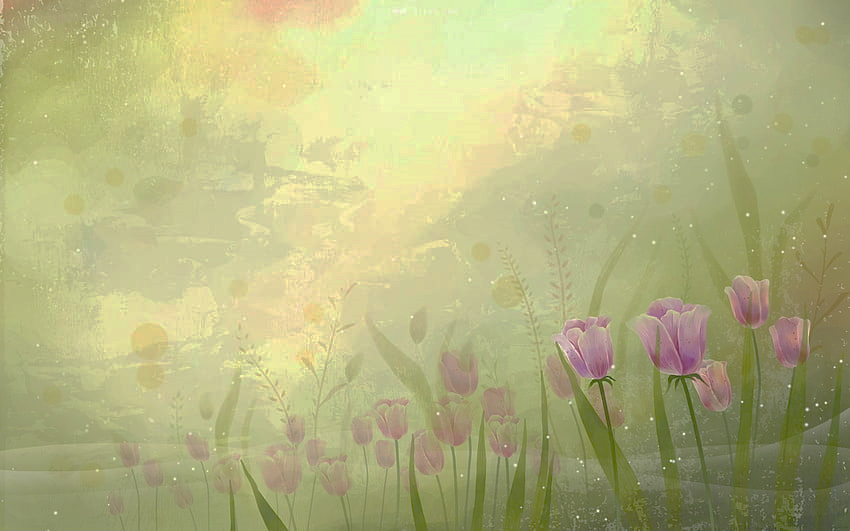 And He walks with me, 
And He talks with me
And He tells me I am His own
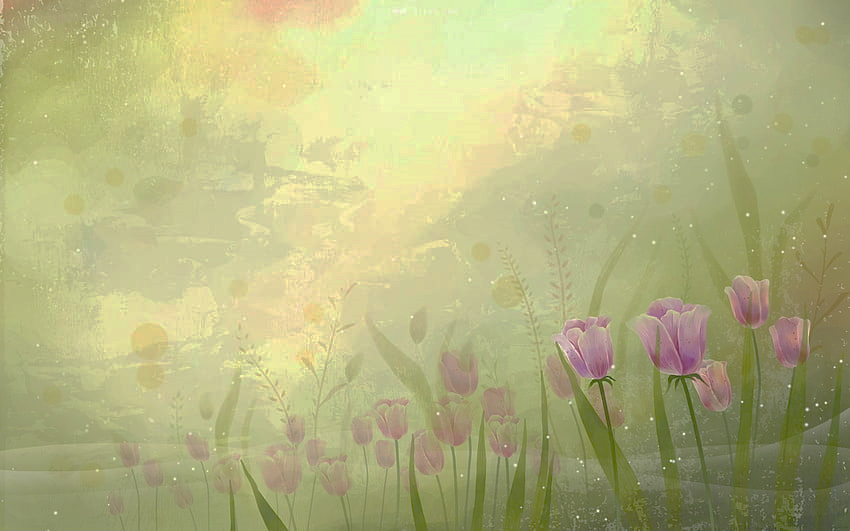 And the joy we share 
As we tarry there
None other has ever known
And the joy we share 
As we tarry there
None has ever known
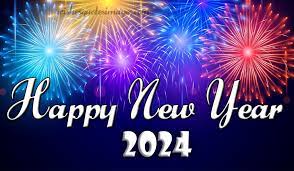 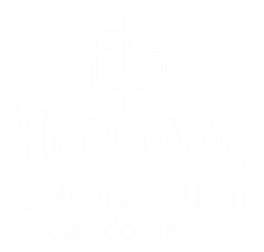 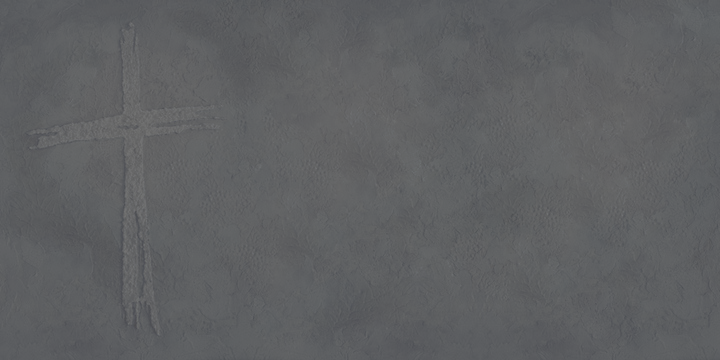 Troublesome Waters
Troublesome waters 
Much blacker than night
Are hiding from view 
of the harbor’s bright lights
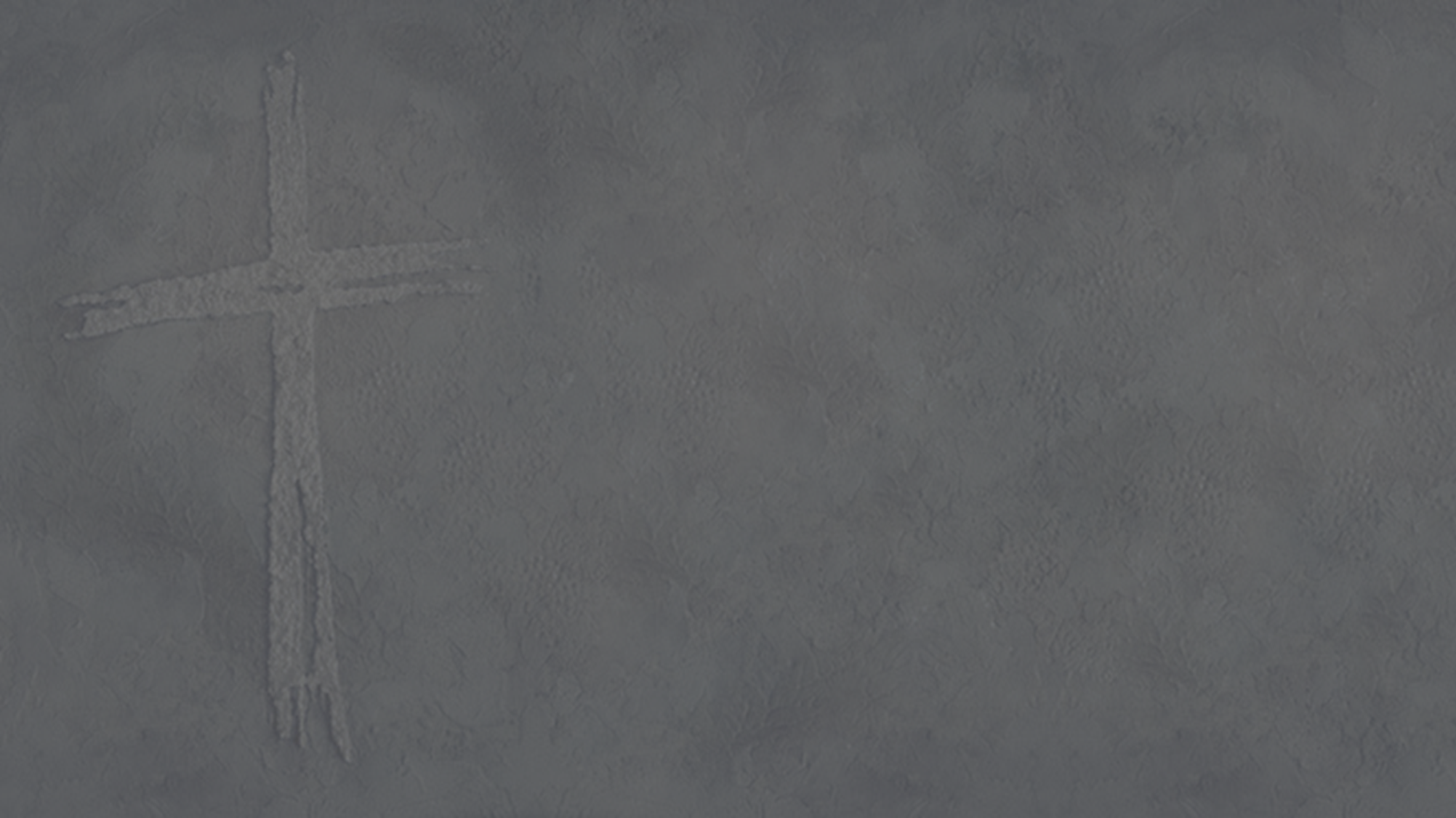 Tossed in the turmoil
Of life’s stormy sea
I cry to my Saviour
Have mercy on me
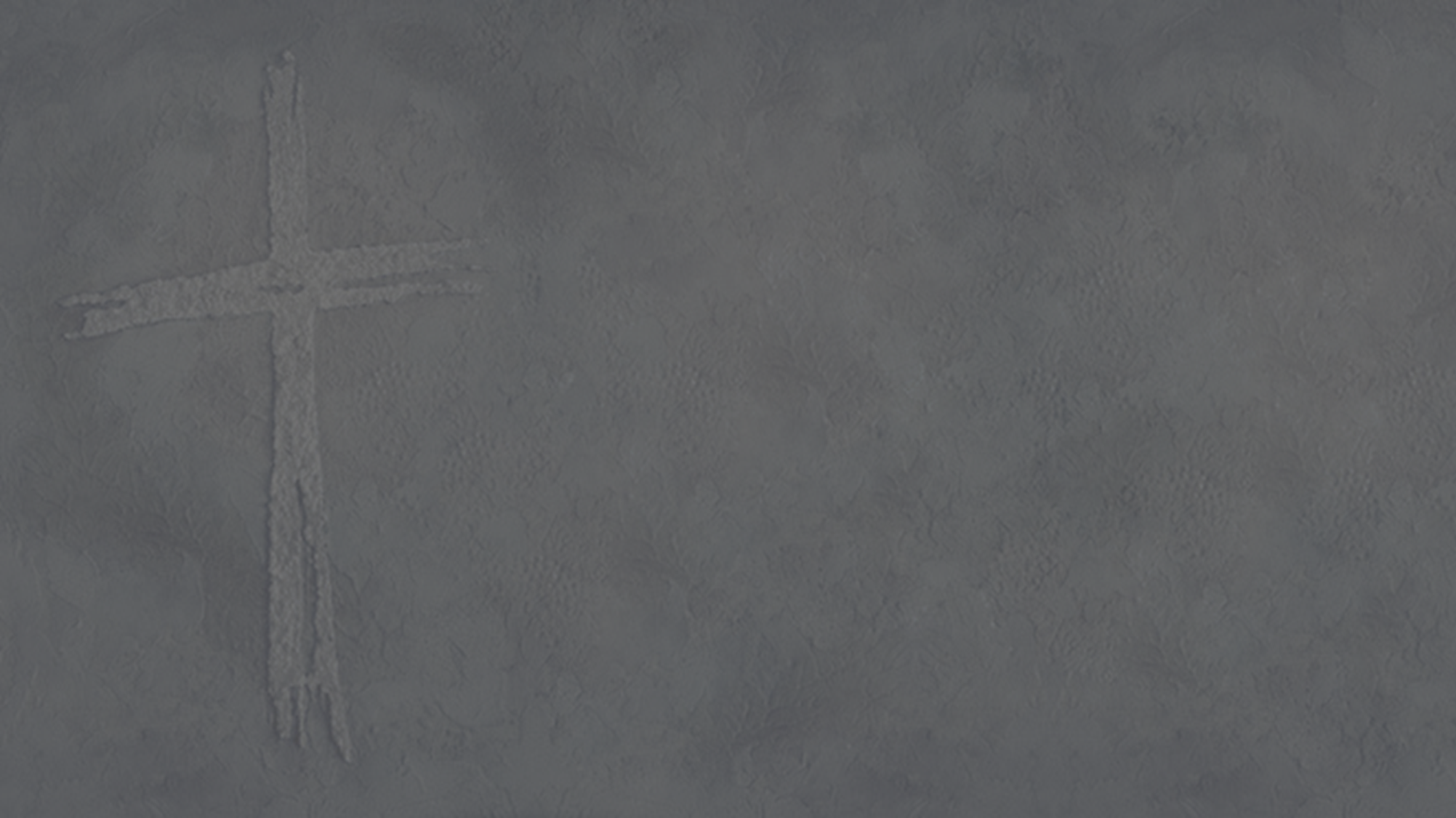 Then gently I’m feeling
The touch of His hands
Guiding my boat
In safely to land
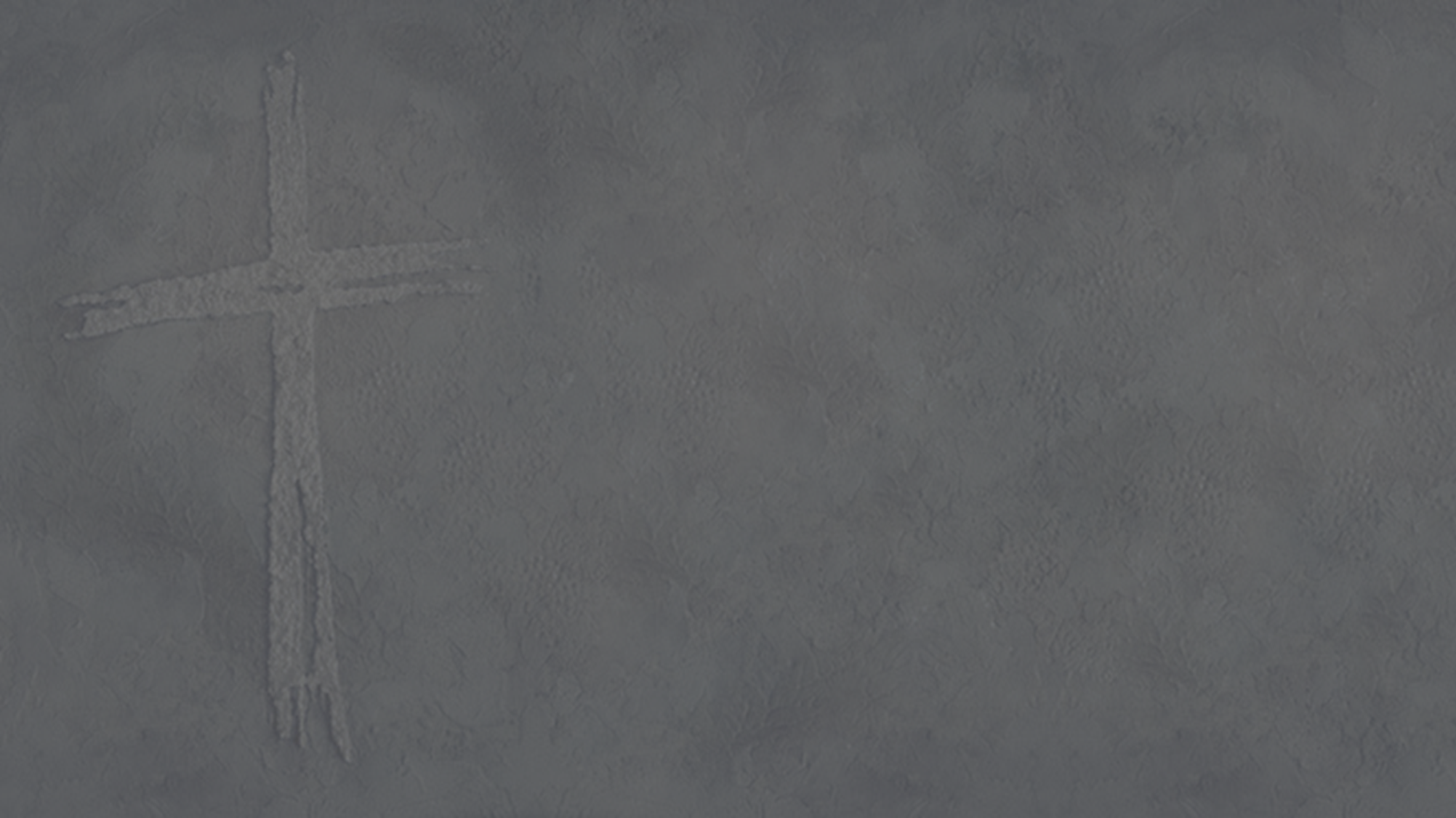 Leading the way 
To Heaven’s bright shore
Troublesome waters
I’m fearing no more
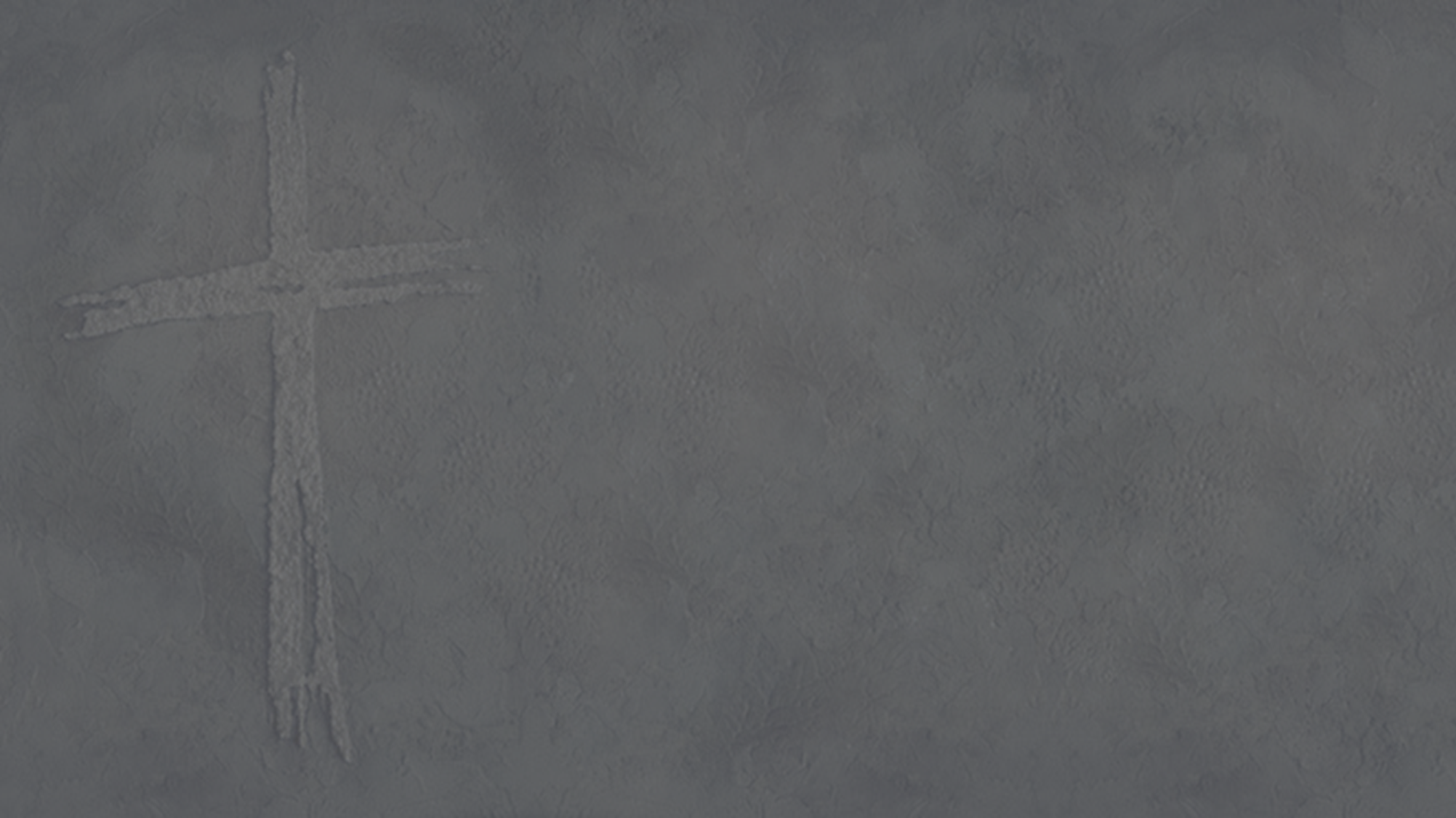 Troublesome waters 
Around me do roll
They’re rocking my boat
And racking my soul
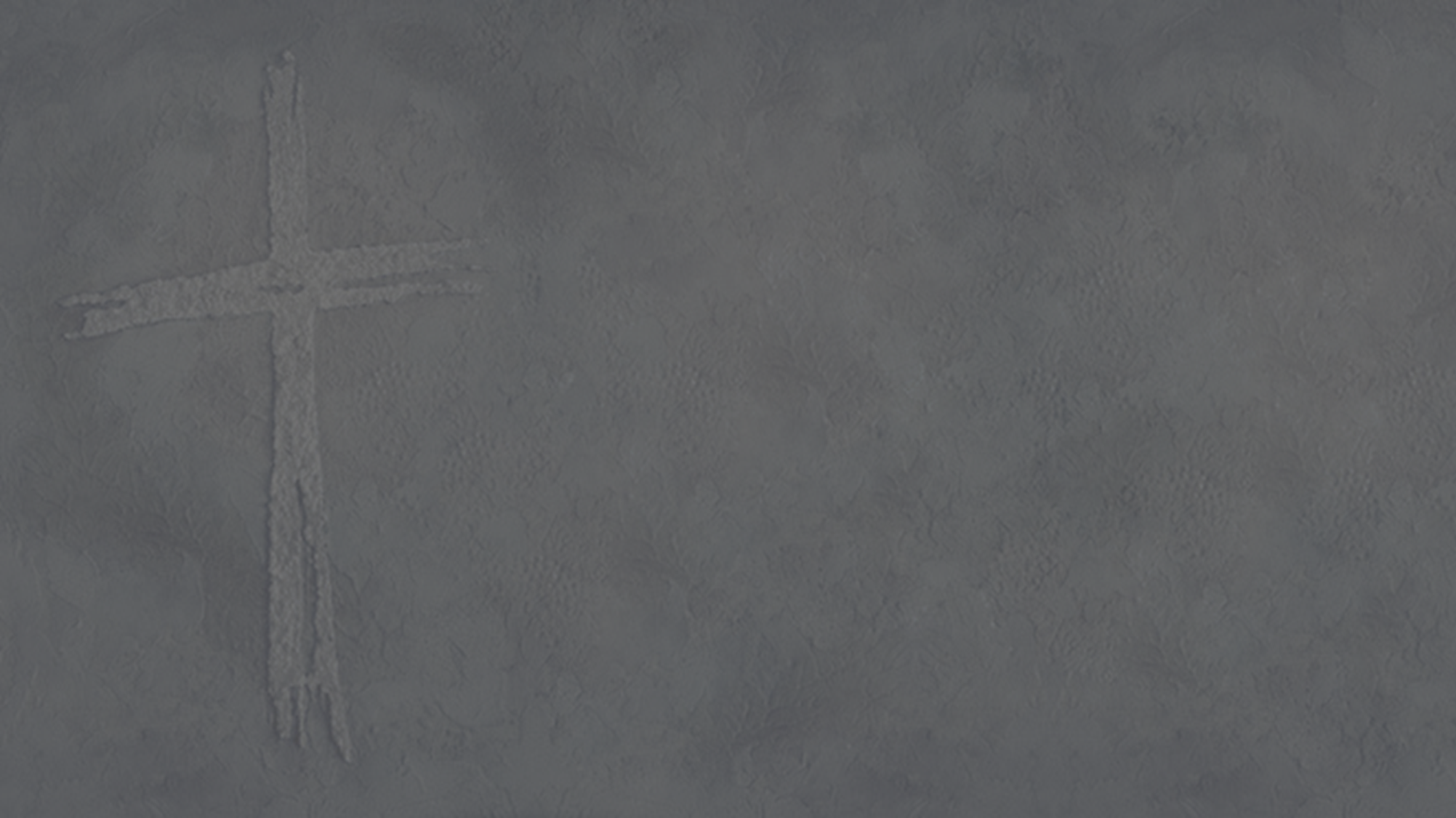 Loved ones are drifting 
And living in sin
The treacherous whirlpools
Are pulling them in
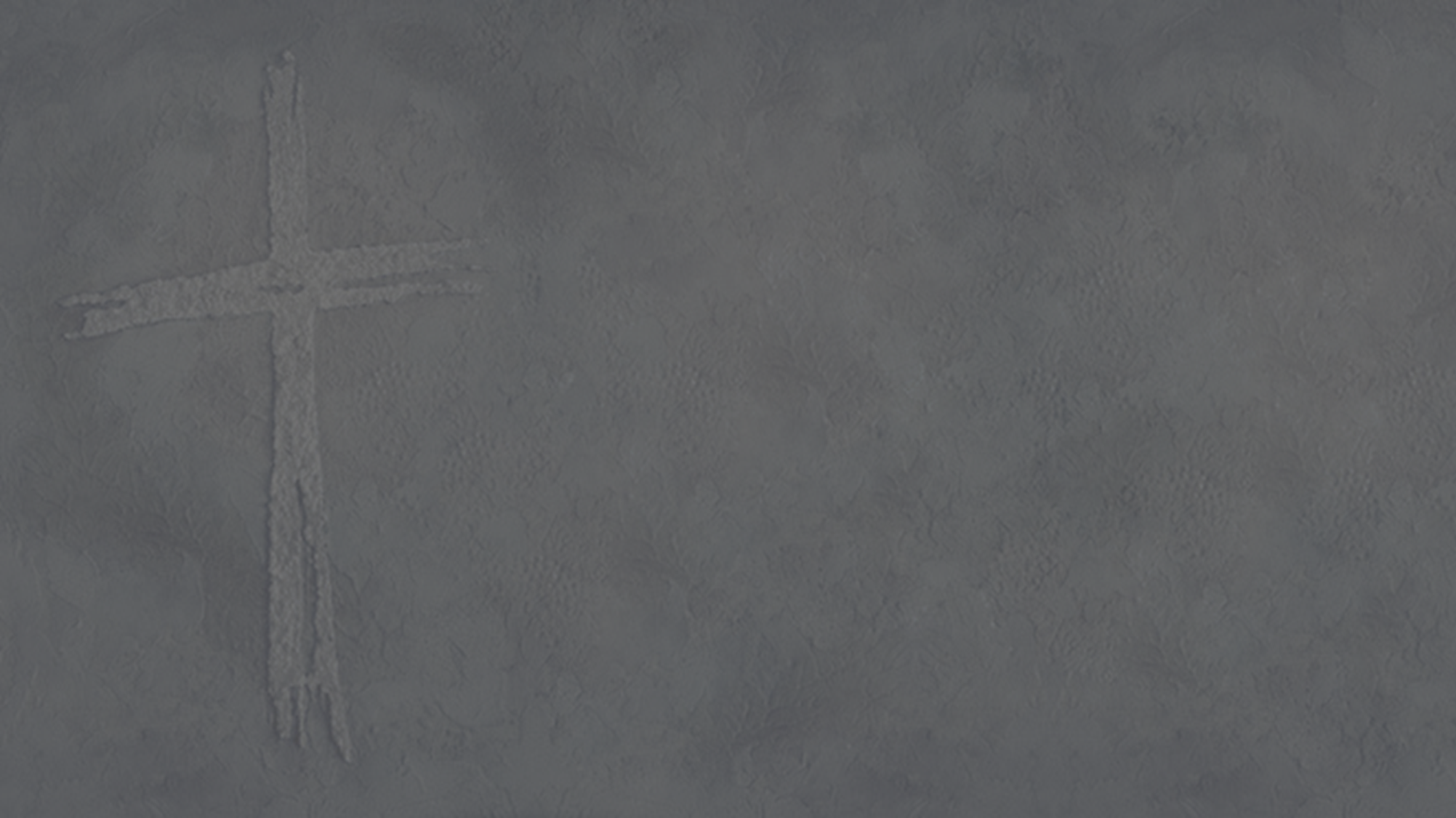 Then gently I’m feeling
The touch of His hands
Guiding my boat
In safely to land
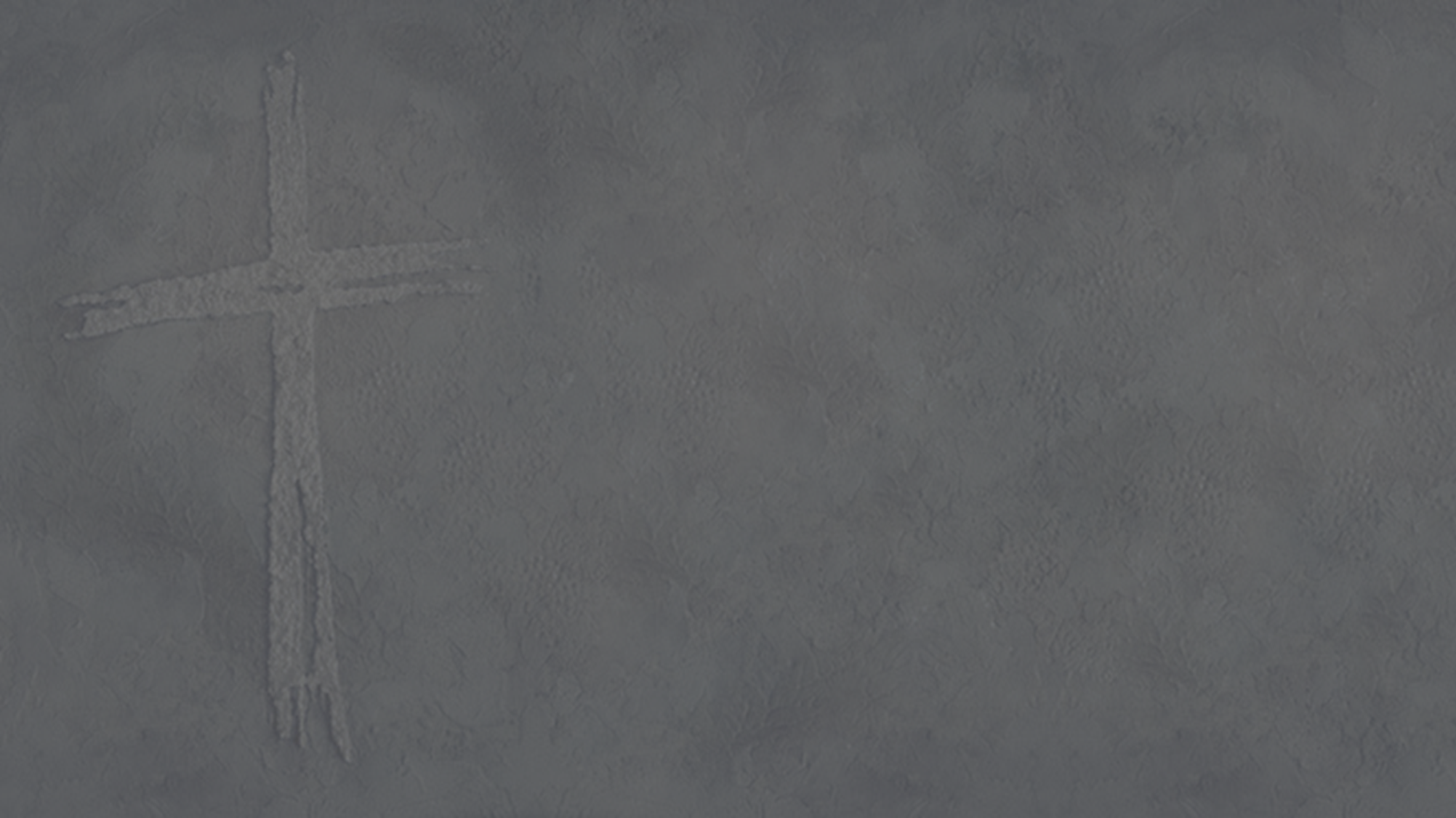 Leading the way
To Heaven’s bright shore
Troublesome waters
I’m fearing no more
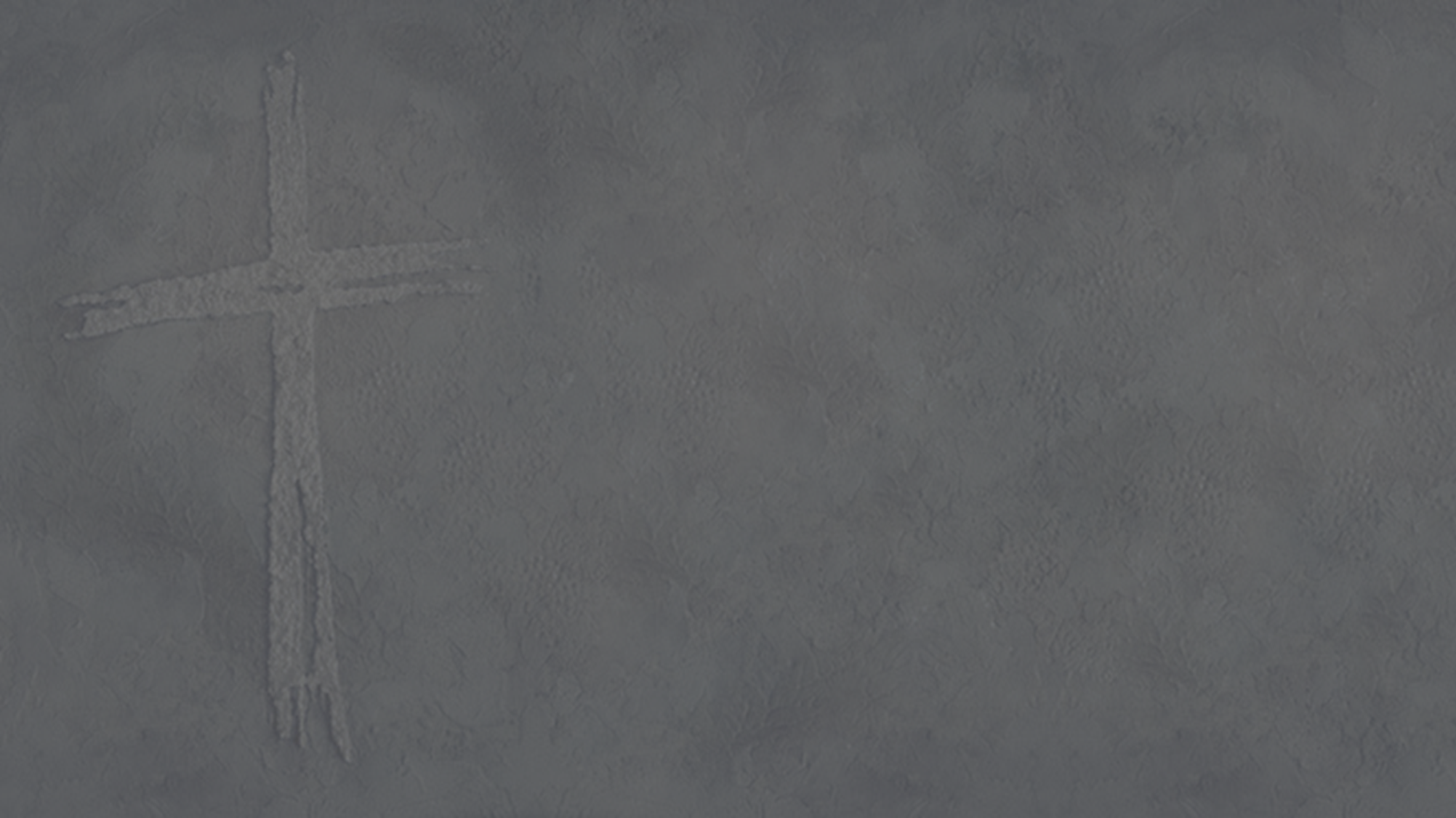 When troublesome waters 
Are rolling so high
I’ll lift up my voice
And to Heaven I’ll cry
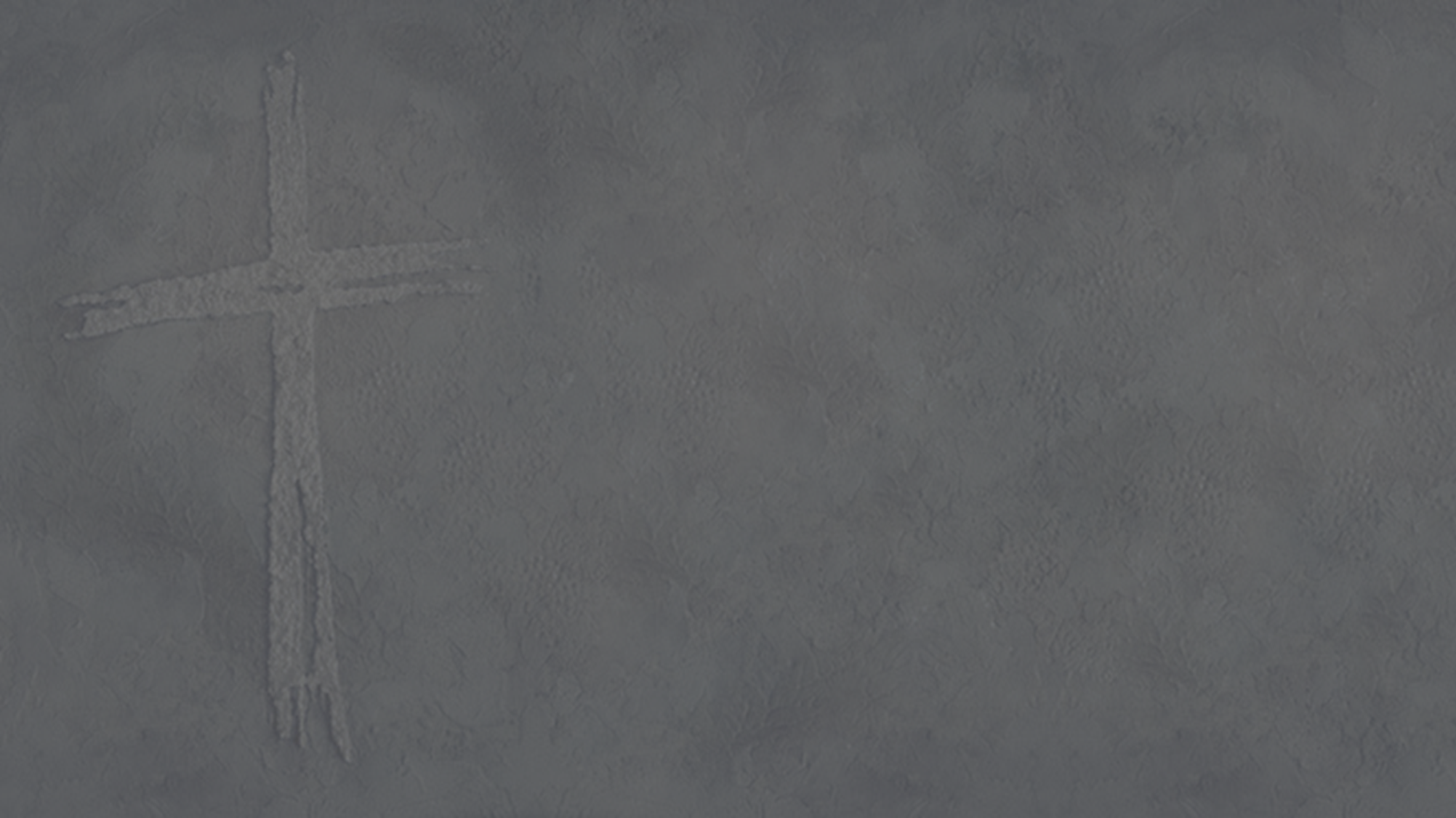 My Lord I am trusting
Give guidance to me
And steady my boat
On life’s troubled sea
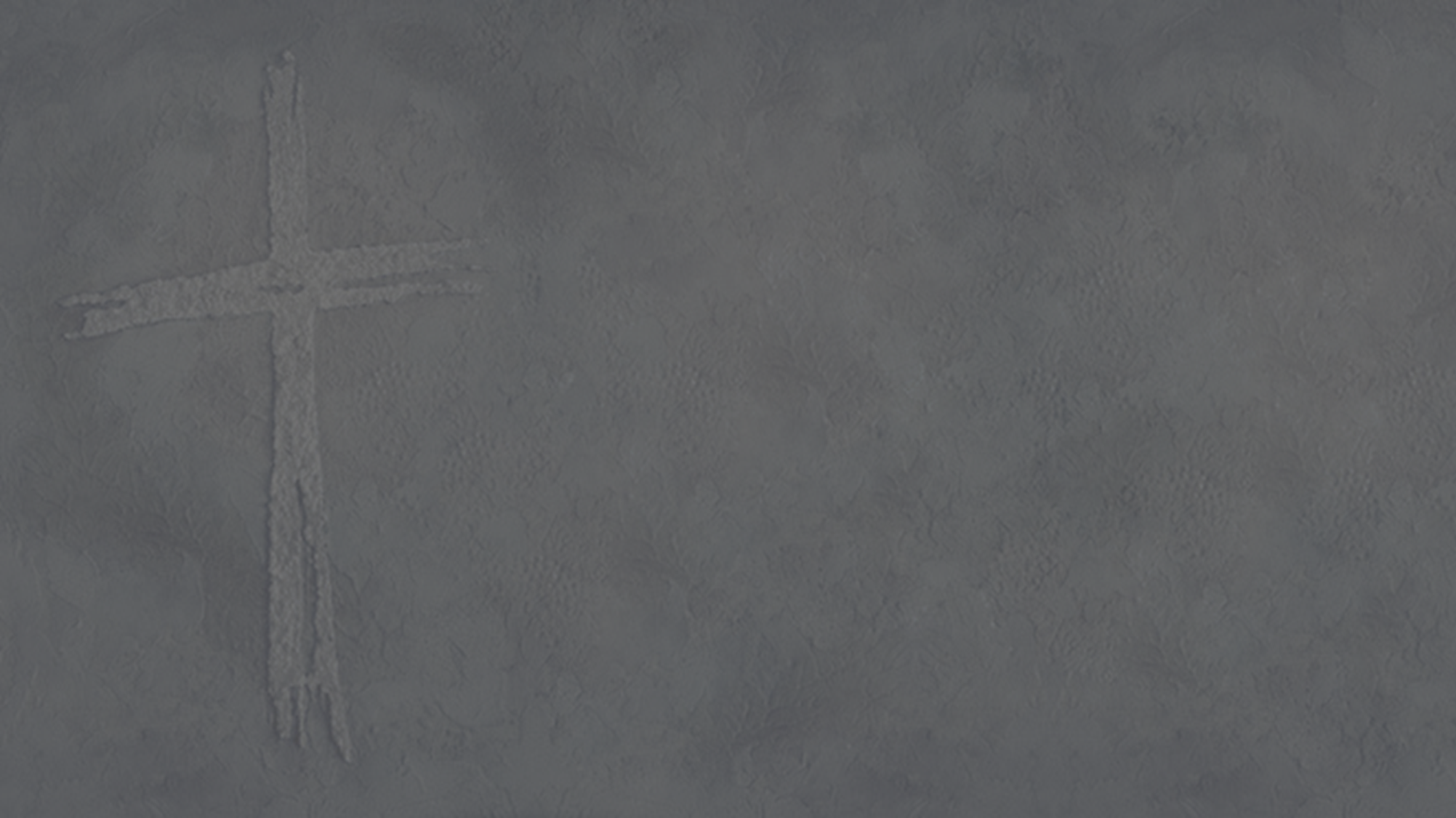 Then gently I’m feeling
The touch of His hands
Guiding my boat
In safely to land
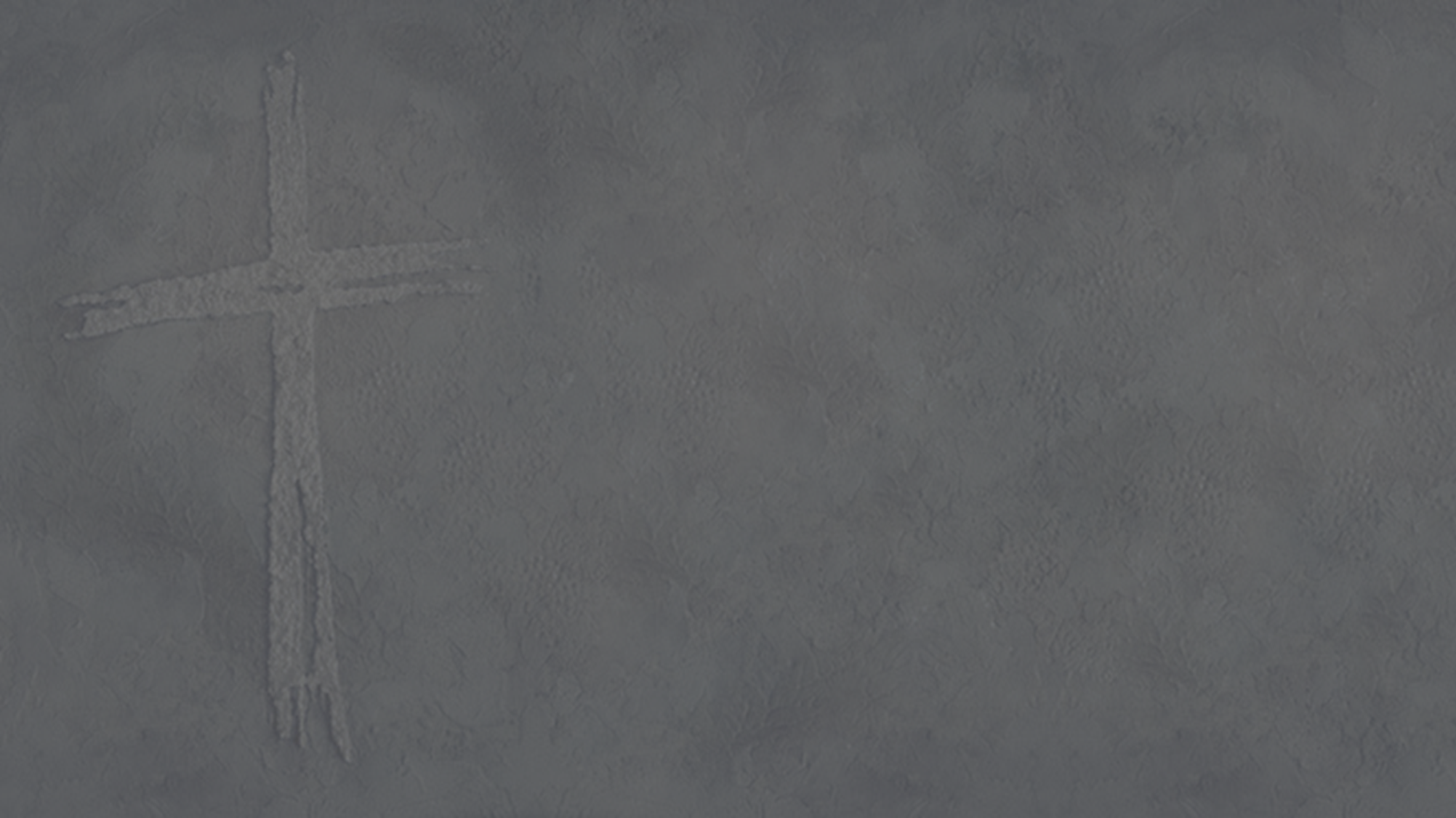 Leading the way
To Heaven’s bright shore
Troublesome waters
I’m fearing no more
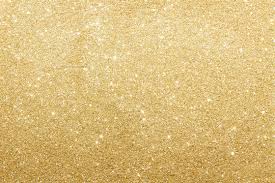 1/7:      Fundraiser Meeting after the service
1/14:    Leadership Meeting after the service
1/21:    Chili Cook-Off after the service
1/25-27:  CTYRA Rodeo
1/28     Potluck after the service
2/11:    Leadership Meeting after the service
2/22-24:  CTYRA Rodeo
2/25:    Potluck after the service
3/1-2:   Church Rodeo
3/16:    CTBRA Barrel Racing
3/23:    Church Fundraiser @ Tenroc Ranch
UPCOMING DATES
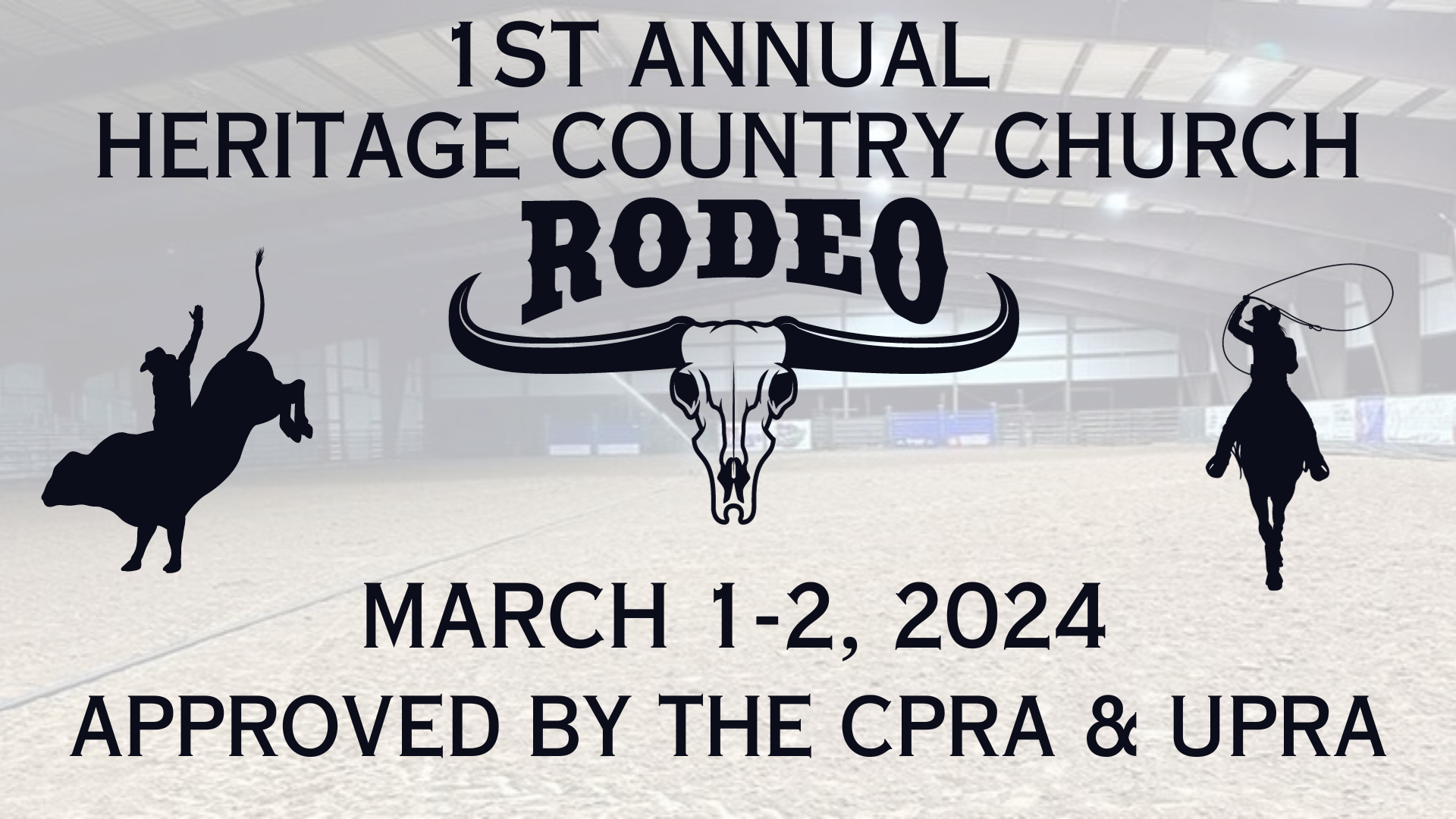 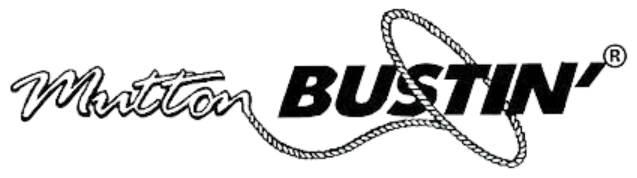 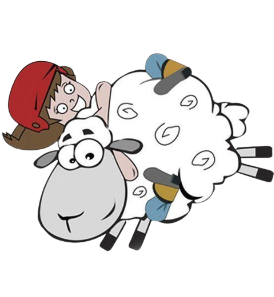 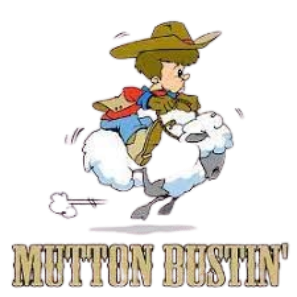 SIGN UPS HAVE STARTED!

TO SIGN UP:
SEE JULIE LUTZ FOR THE FORM
& TO PAY $50 ENTRY FEE

EACH PARTICIPANT GETS A T-SHIRT

WINNER GETS A CUSTOM BELT BUCKLE!
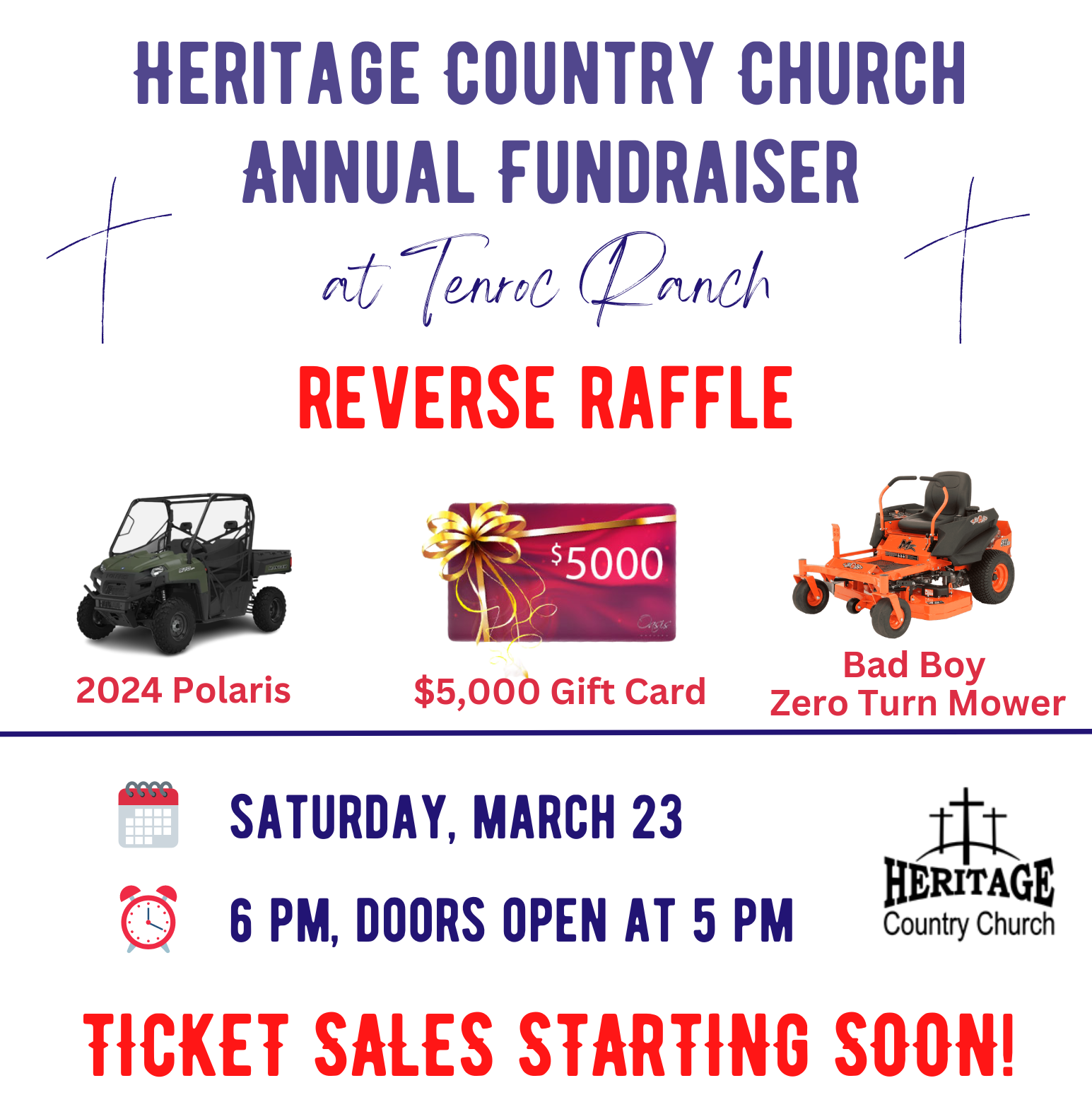 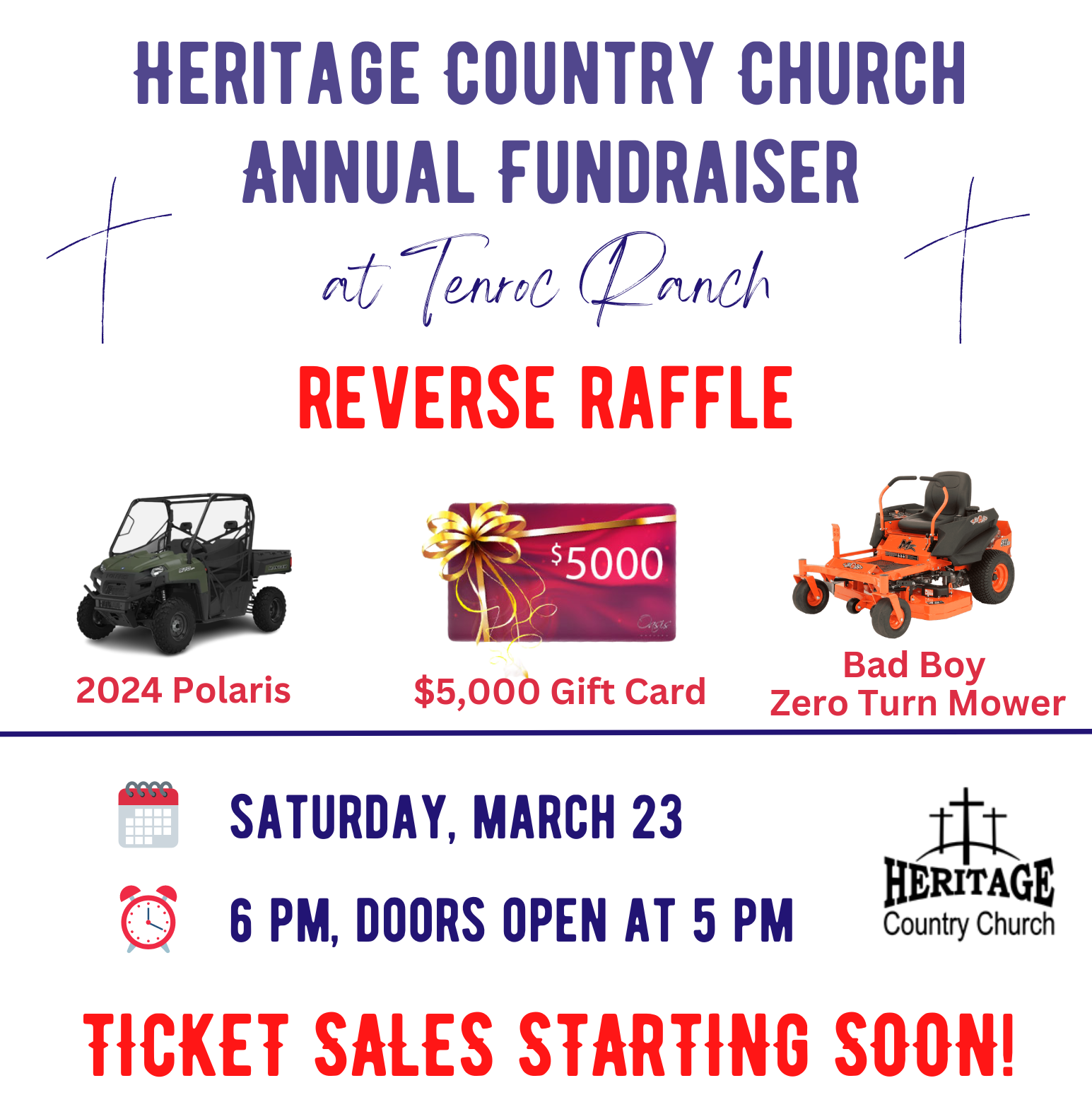 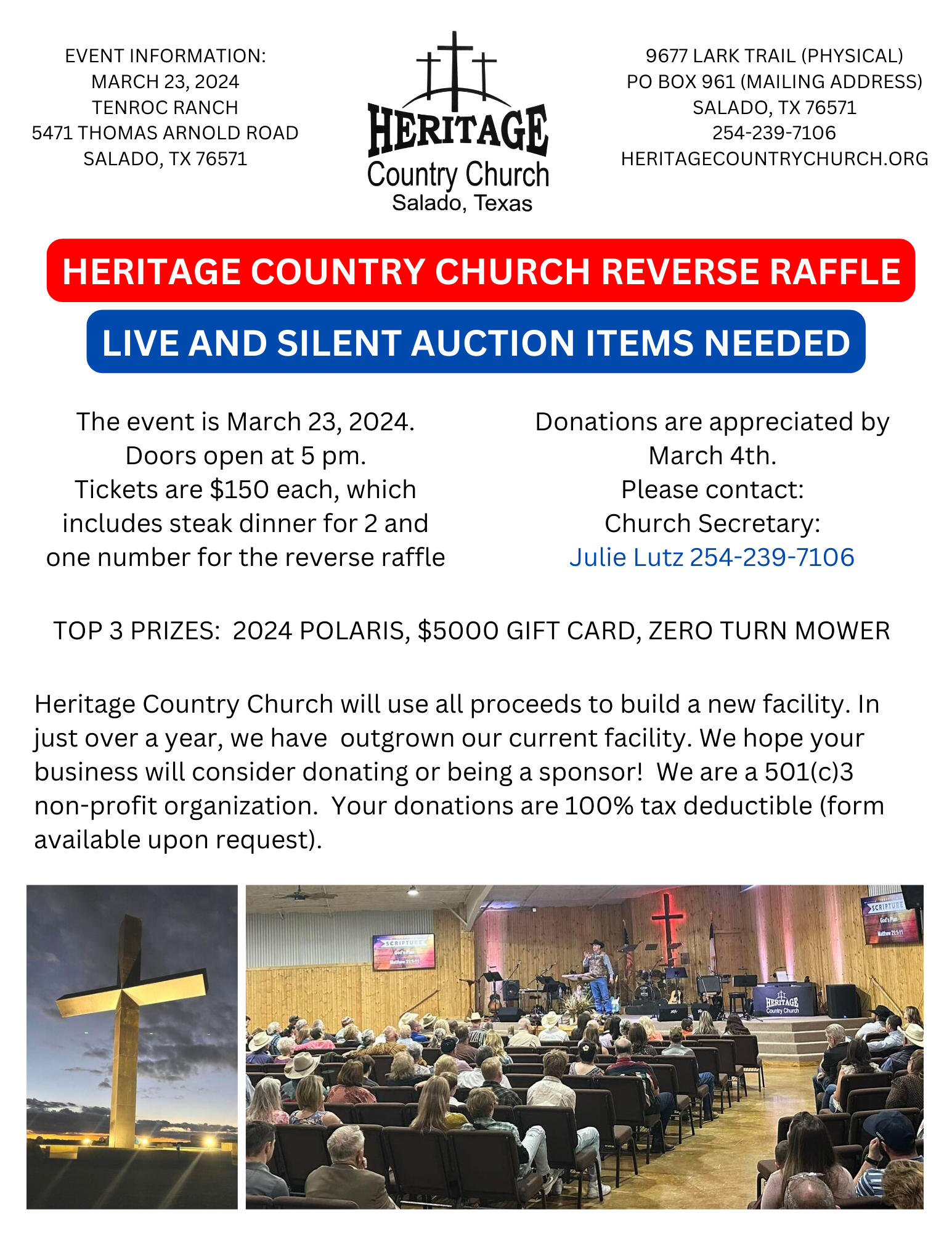 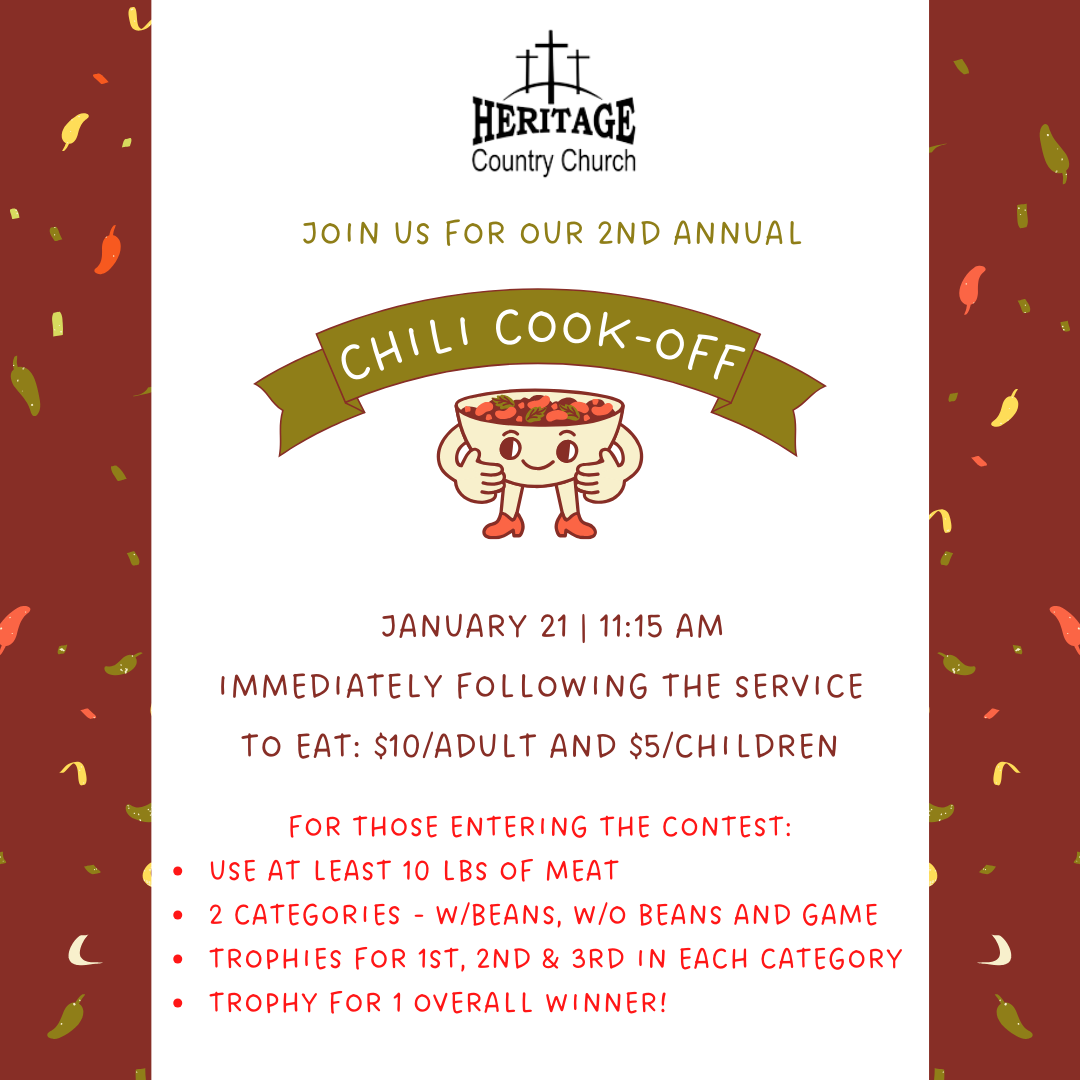 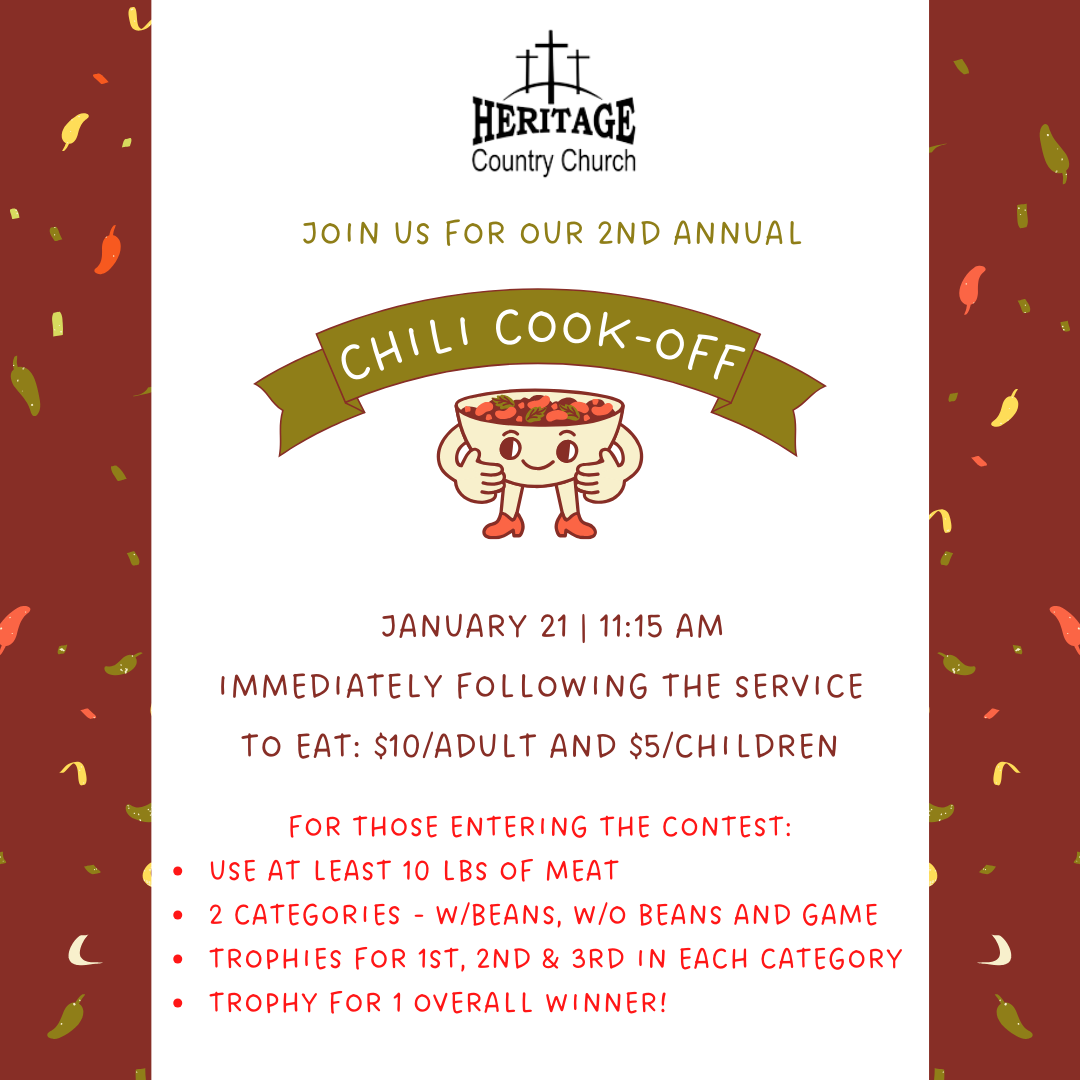 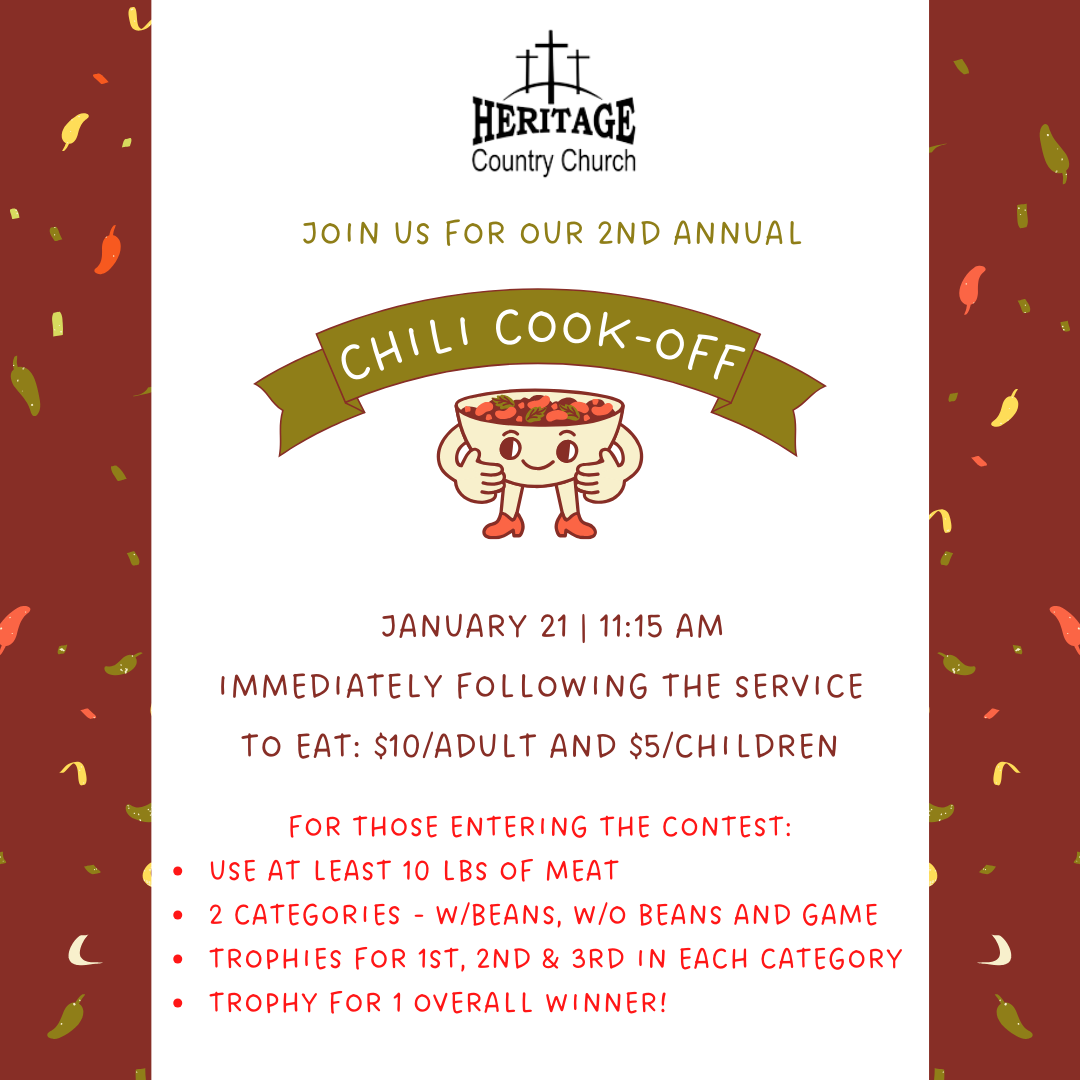 Want to be a judge? Sign up sheet is in the fellowship hall.
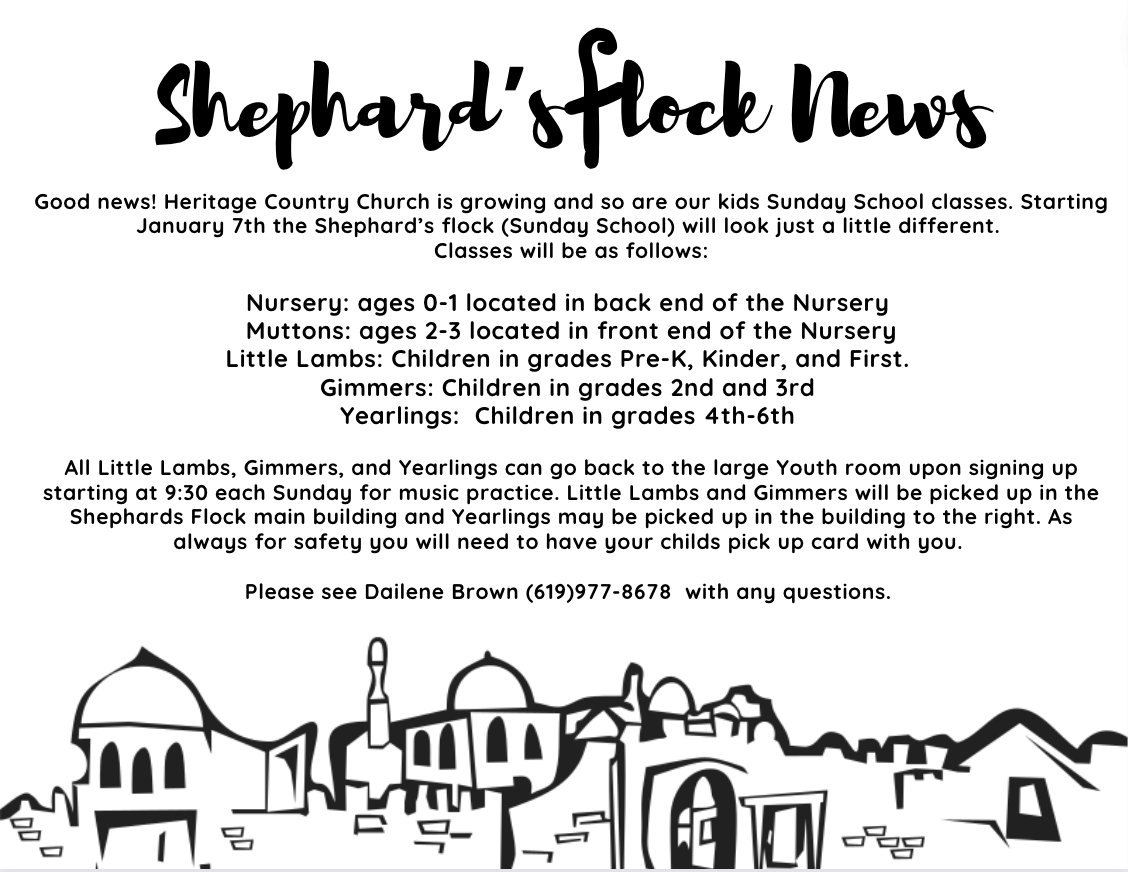 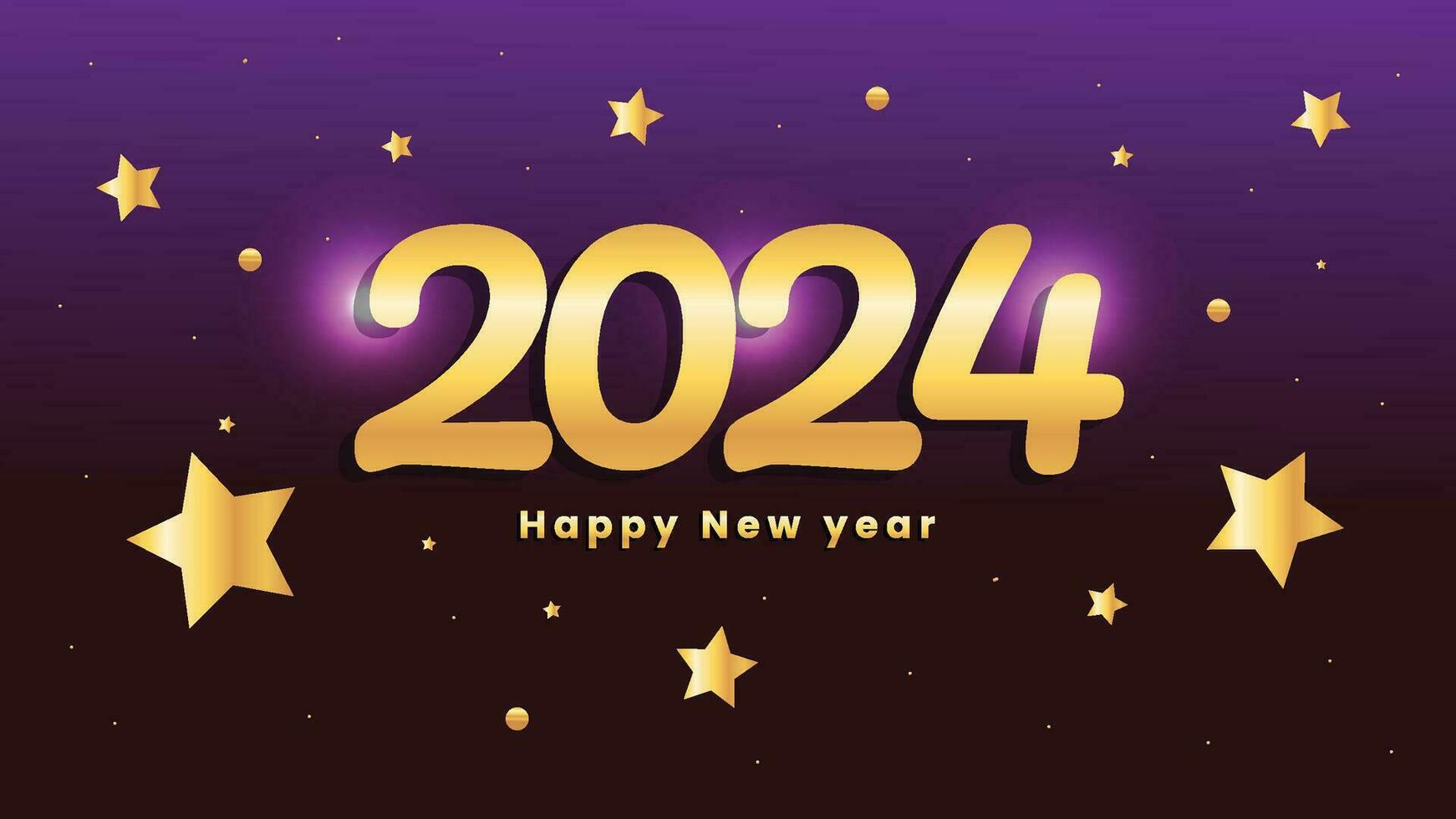 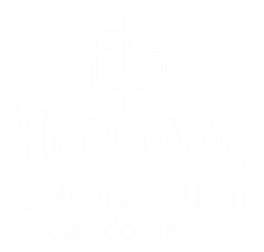 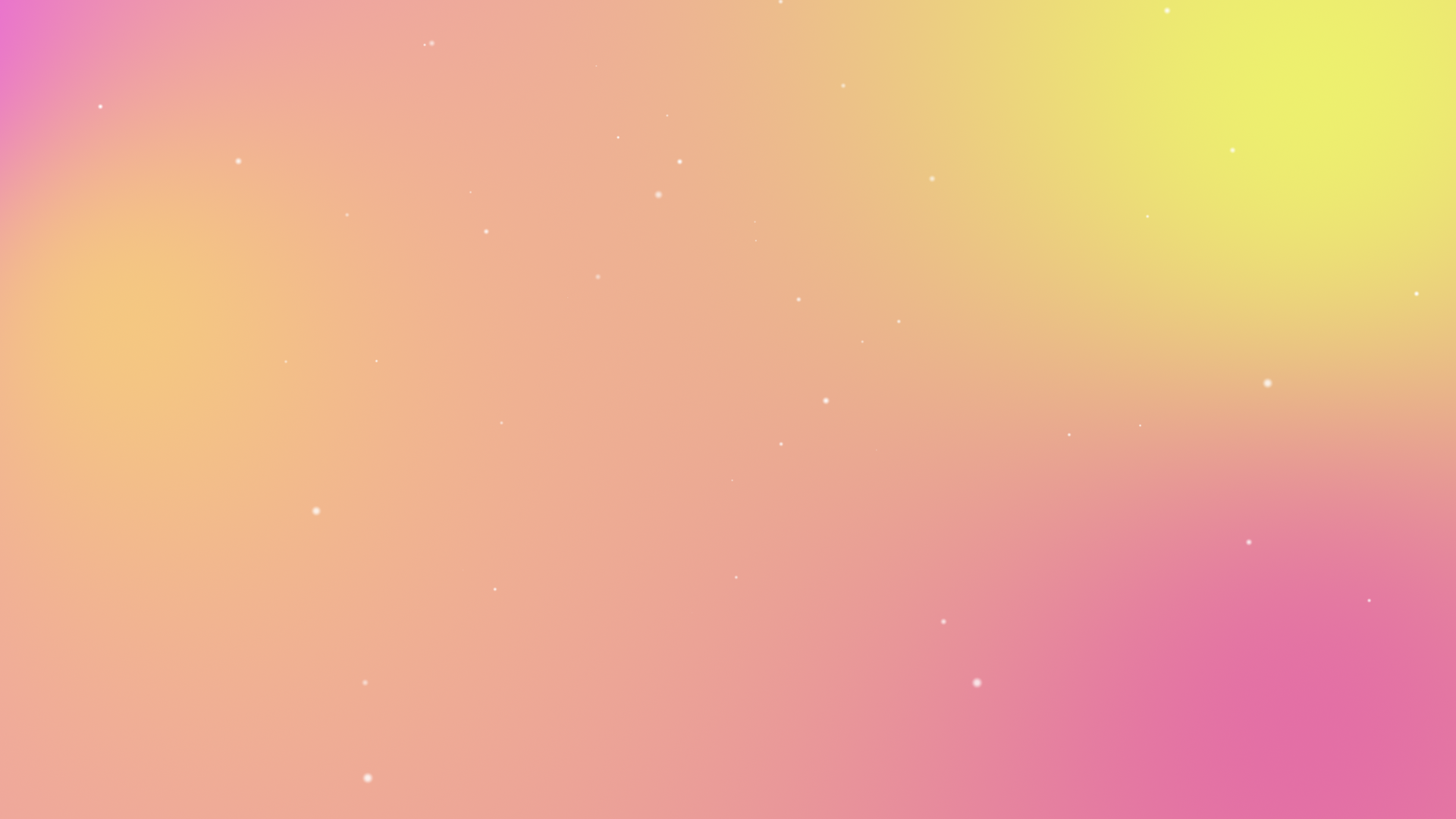 Don’t Overlook Salvation
Heaven is a city built by jewels rare 
It’s beauty is a splendor yet untold
If you neglect salvation
You’ll never enter in
You’ll never ever walk those streets of gold
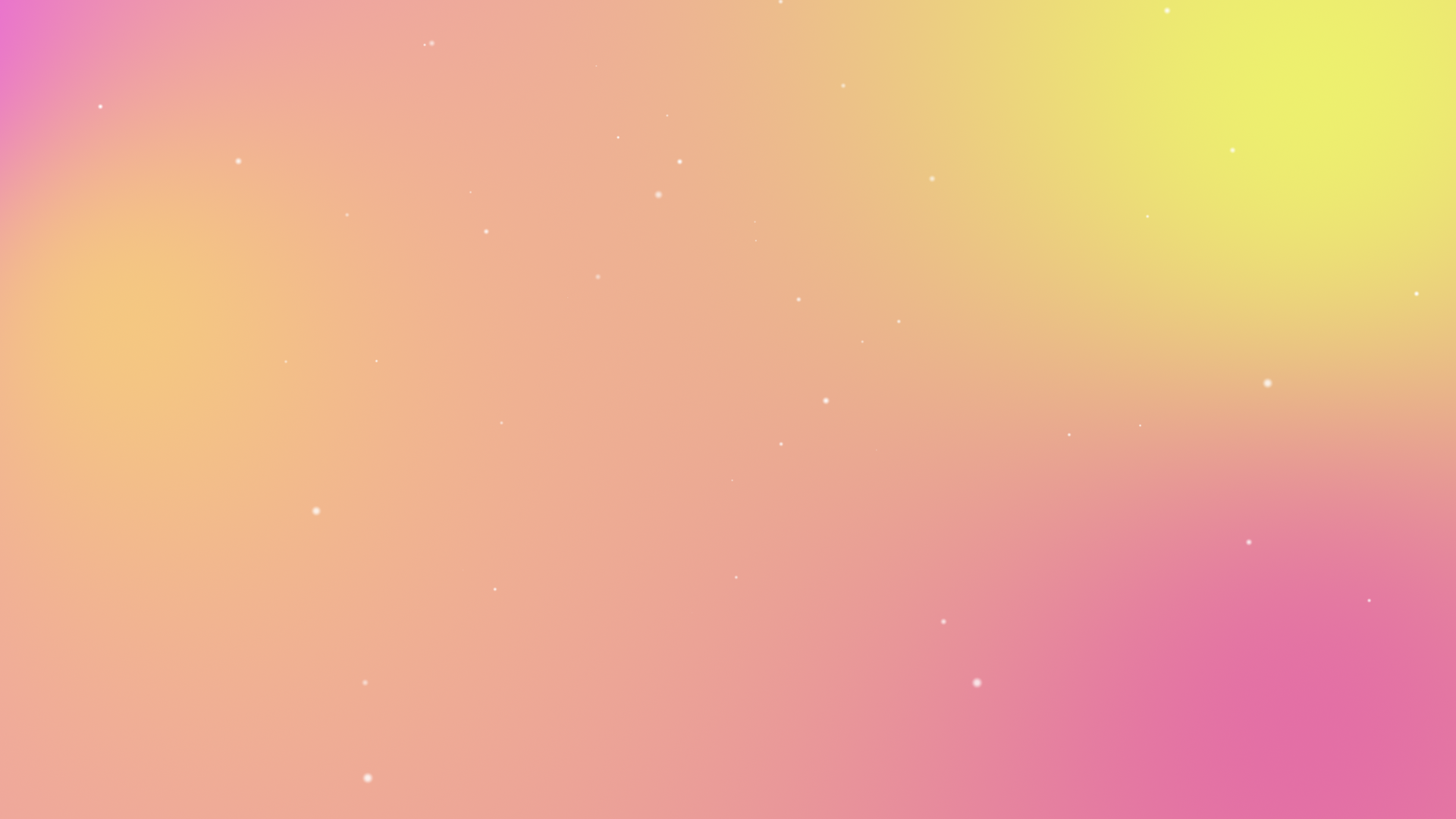 So don’t overlook salvation
While living here in sin
Someday it may be too late to pray
Someday when you need Him
He may not let you in
How awful if He should turn you away
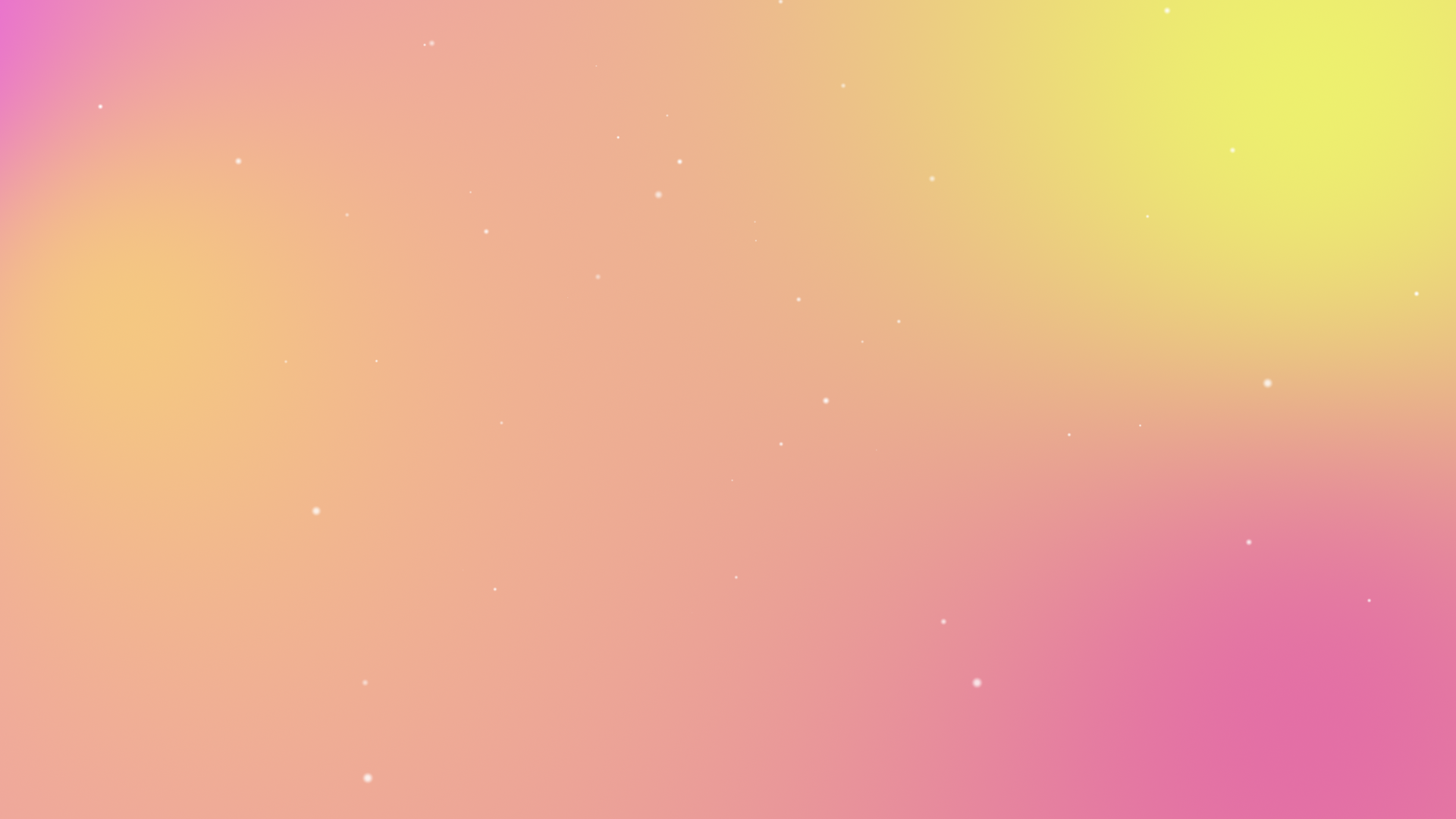 Sometimes we get discouraged
While we walk this weary way
But Jesus said He’d every burden bear
So take Him all your troubles
When it seems all hope is gone
Just trust Him when you go to him in prayer
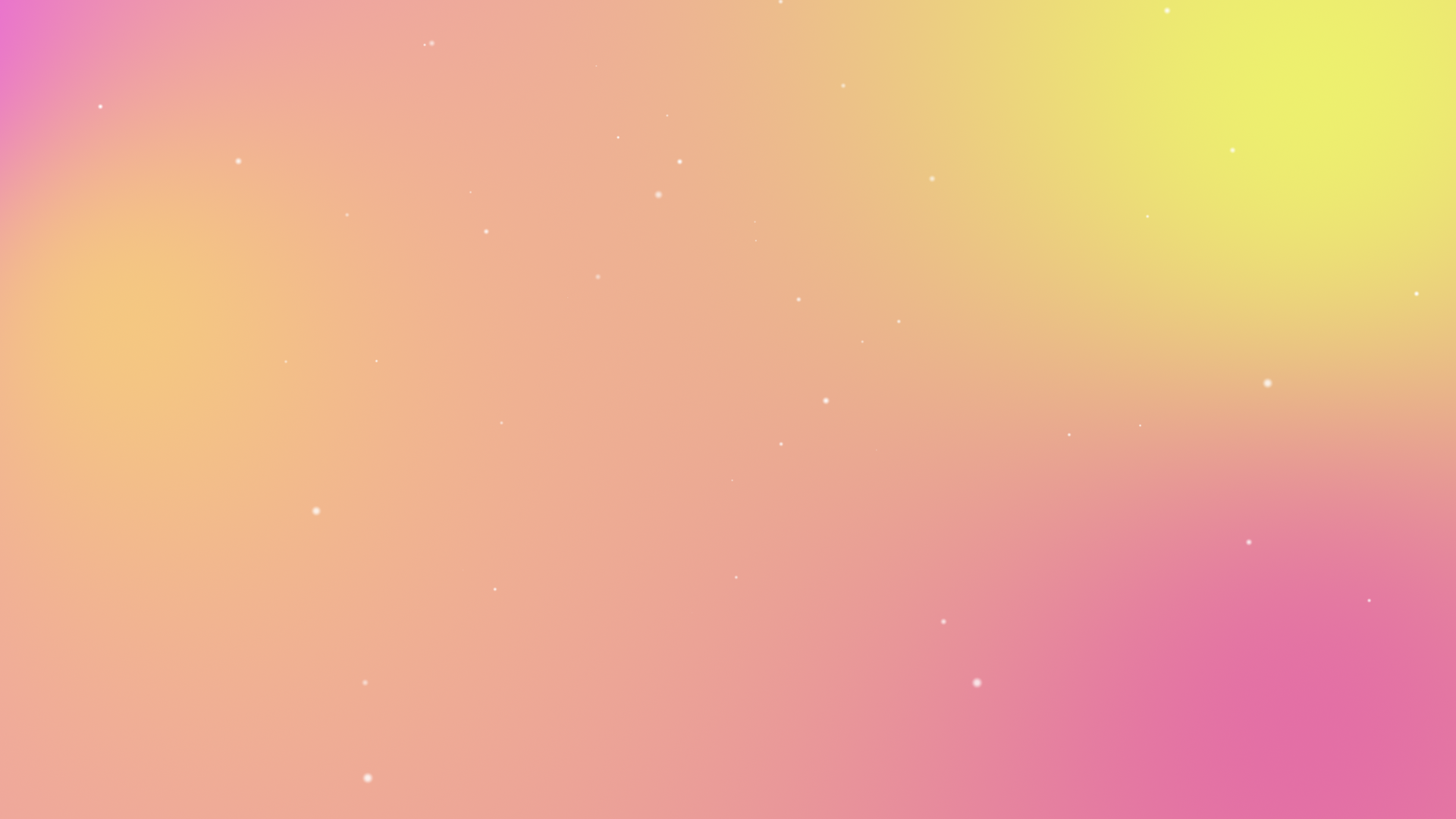 Jesus said be ready
For you know not when the hour
He may come at morning, night or noon
So keep your eyes upon Him
And your soul filled with his power
For you know He’s surely coming soon
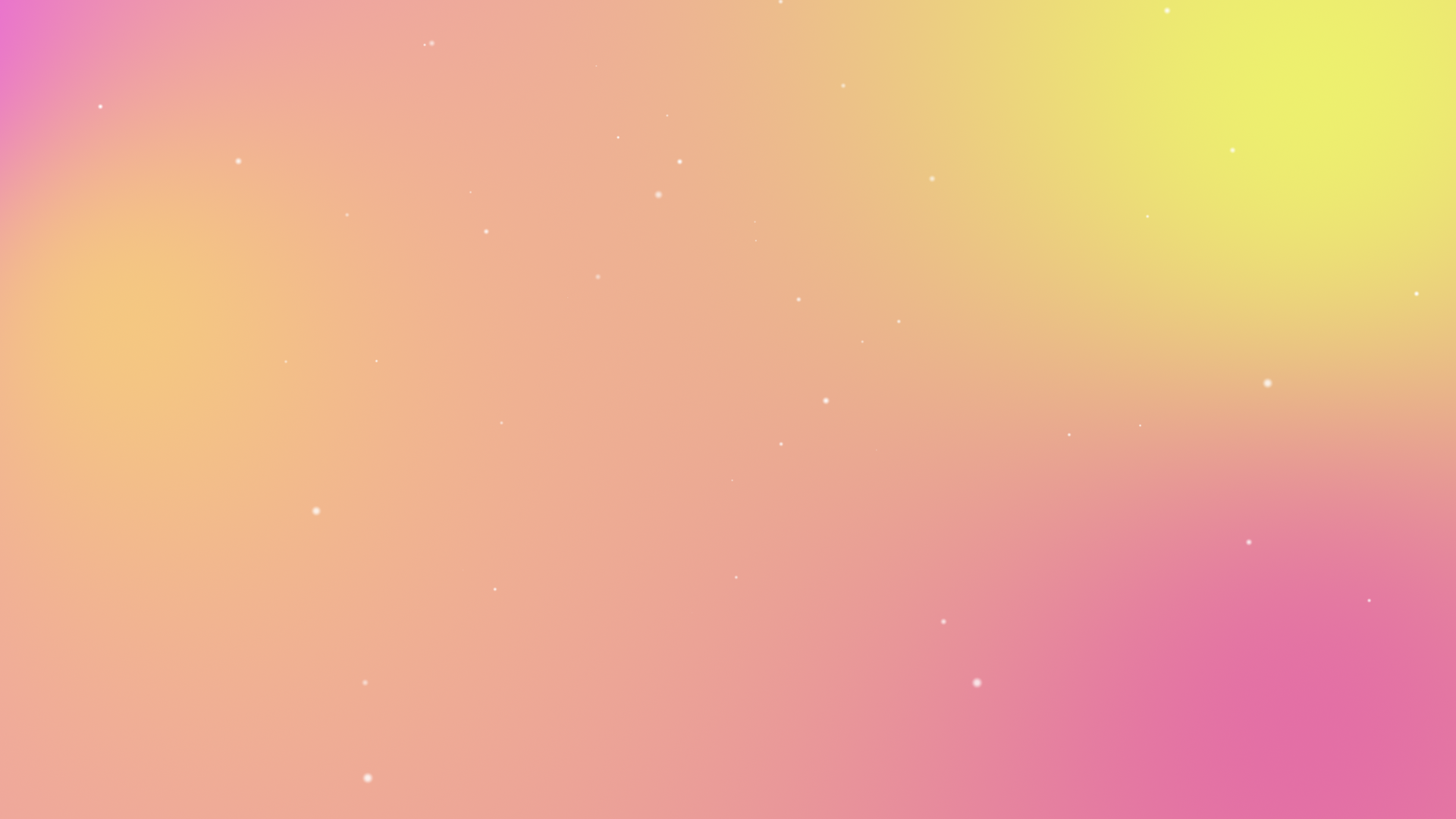 So don’t overlook salvation
While living here in sin
Someday it may be too late to pray
Someday when you need Him
He may not let you in
How awful if He should turn you away
How awful if He should turn you away
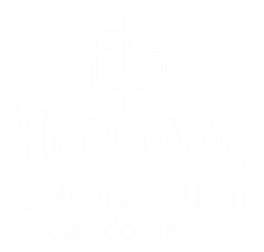 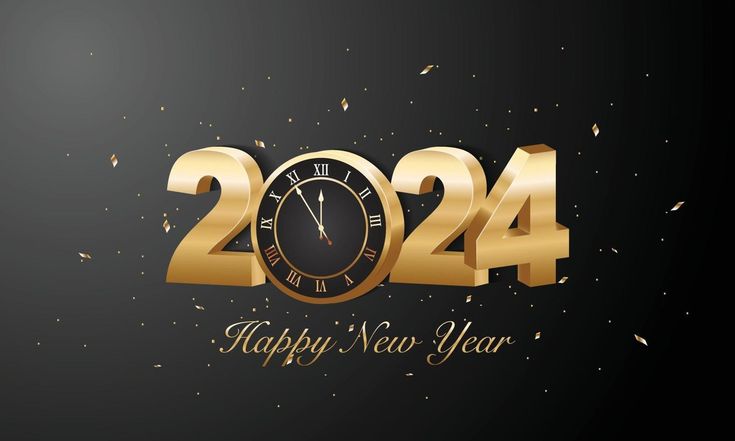 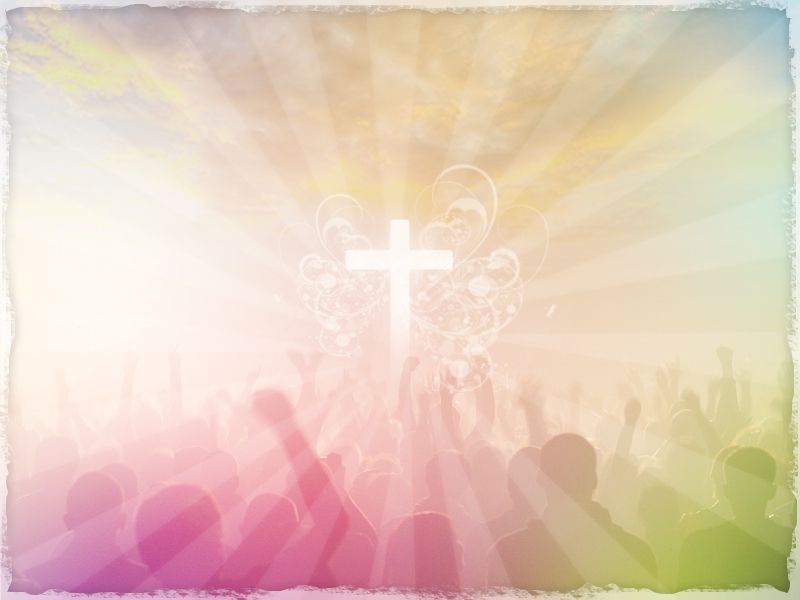 The Rock That Says My Name
I talk to the people 
That lie beneath these stones
Imagining they listen
Makes me feel less alone
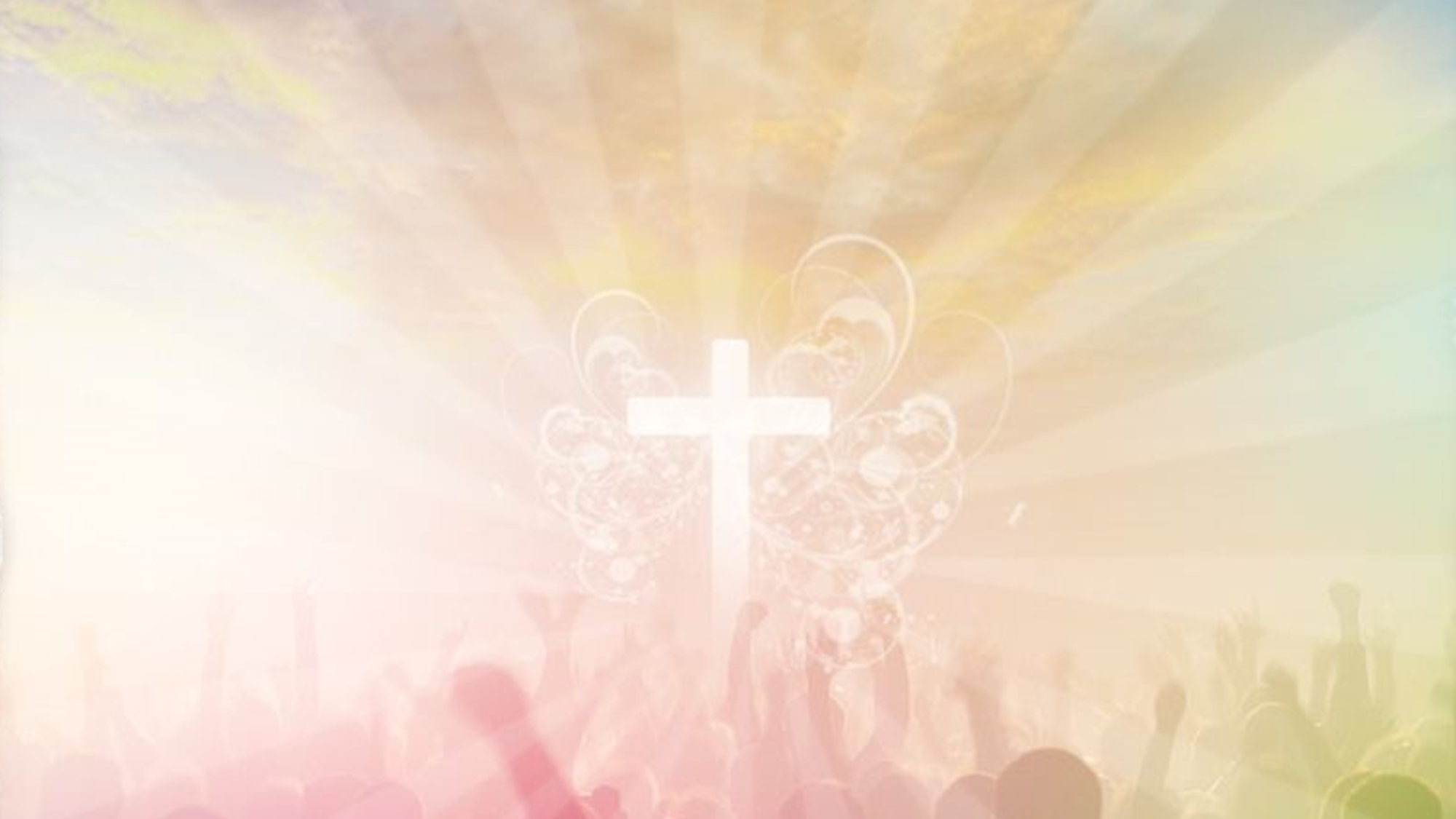 I pick up the broken flowers
Sometimes I dig a hole
Welcome in the new ones
Introduce ‘em to the old
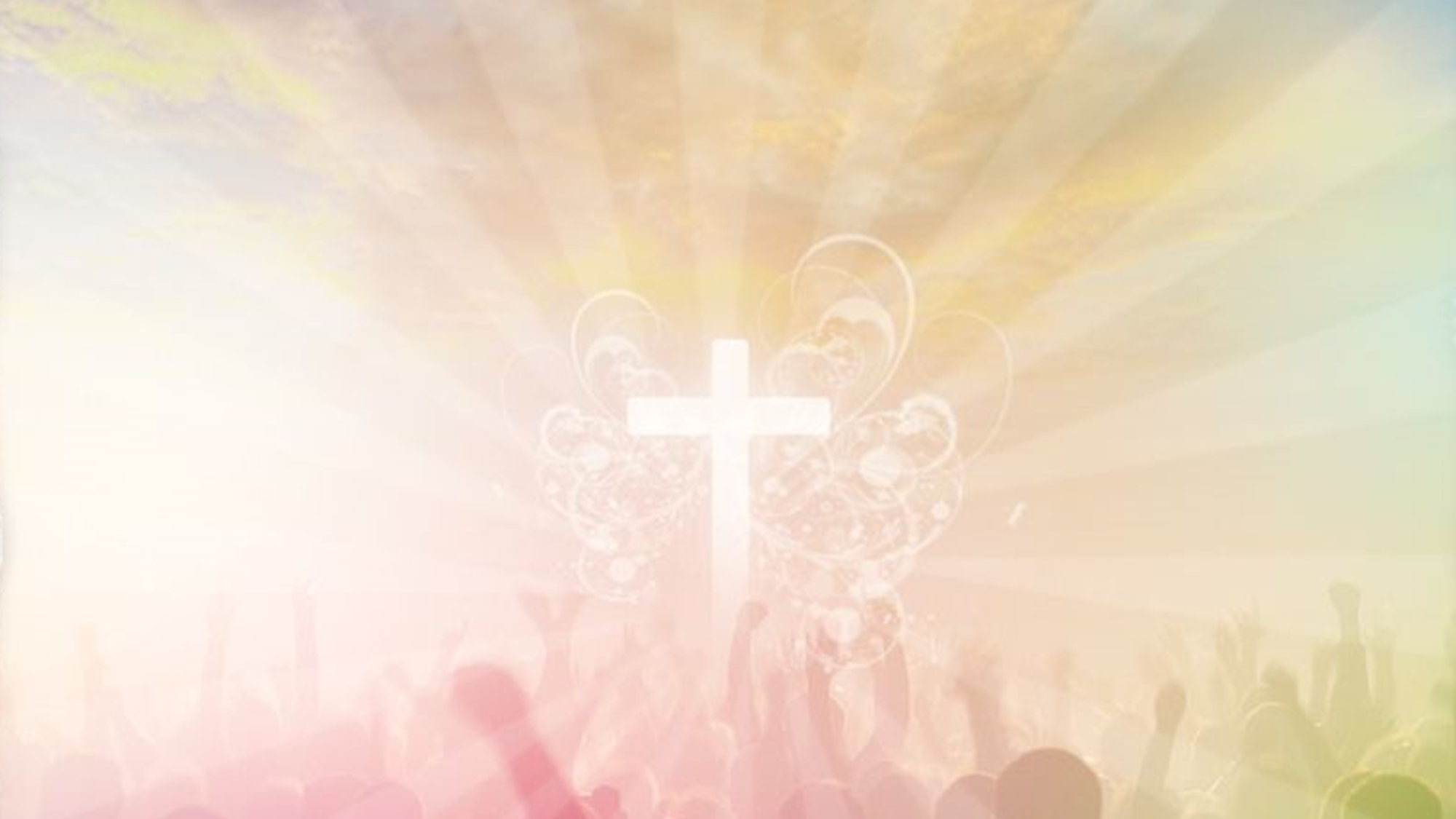 I can use a chisel
A polisher the same
I’ll put anything you’d like
To say under a name
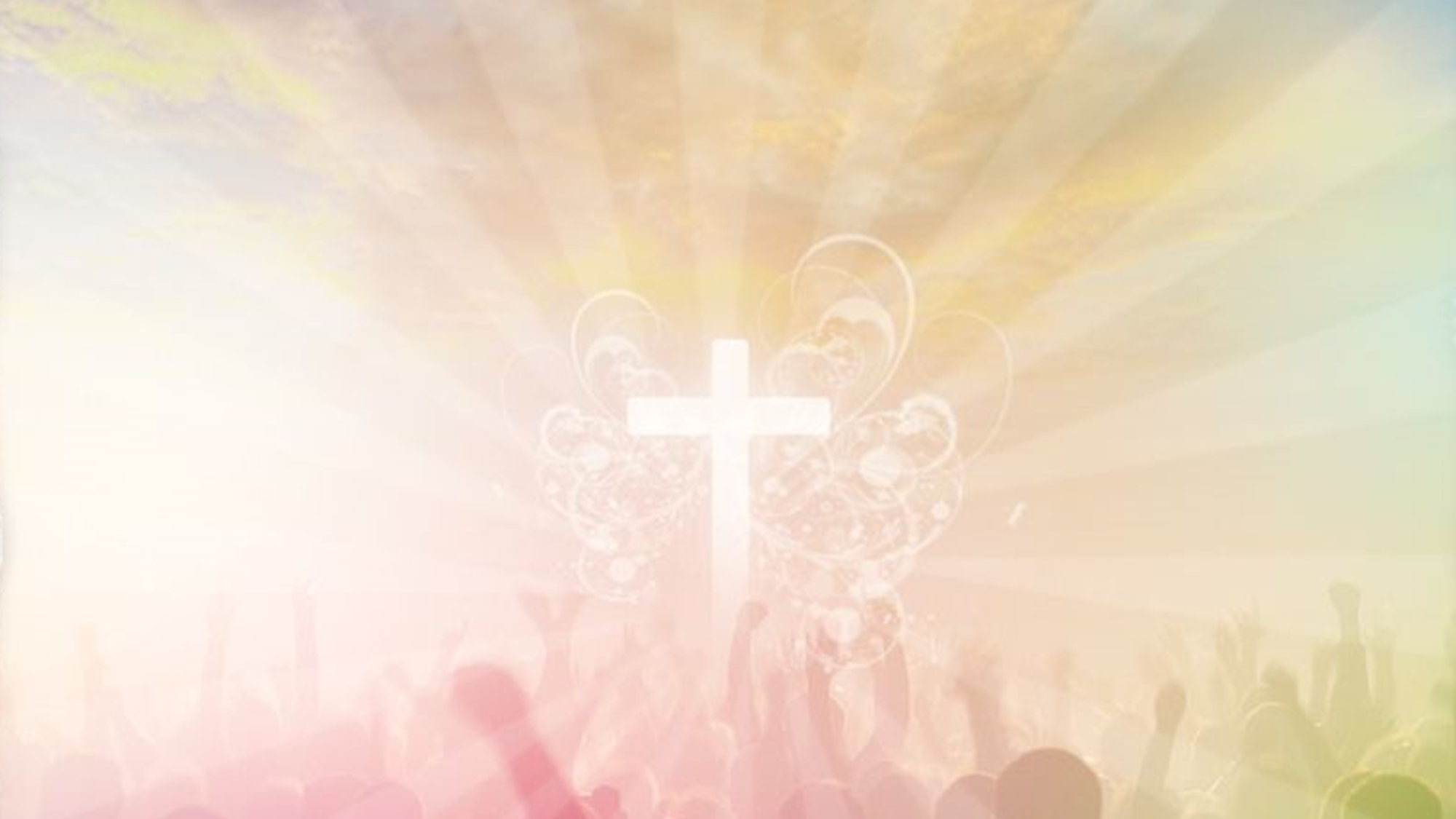 I’ll put on my suit
Make sure my tie is straight
Lend a hand to the mourning
Send the loved ones on their way
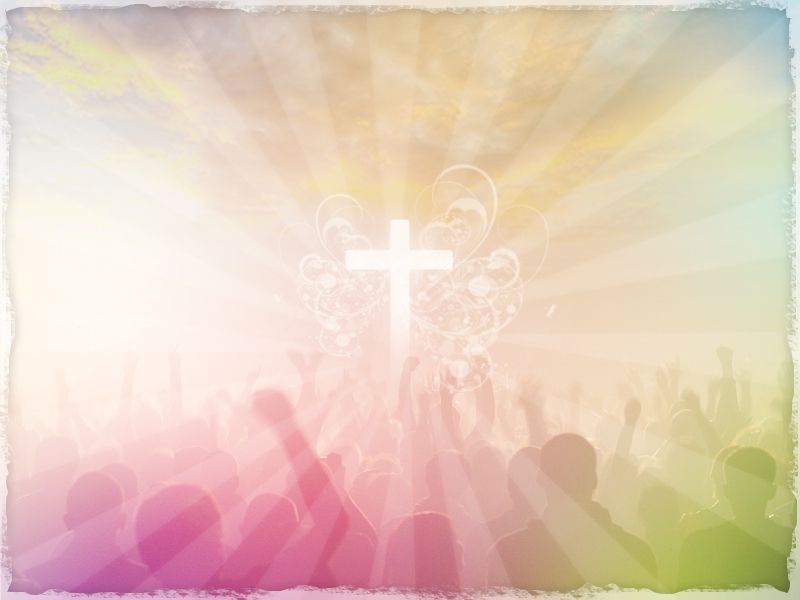 Well I ain’t afraid of dying
Cause I know where I’ll go
And there I’ll live forever
On the streets made of gold
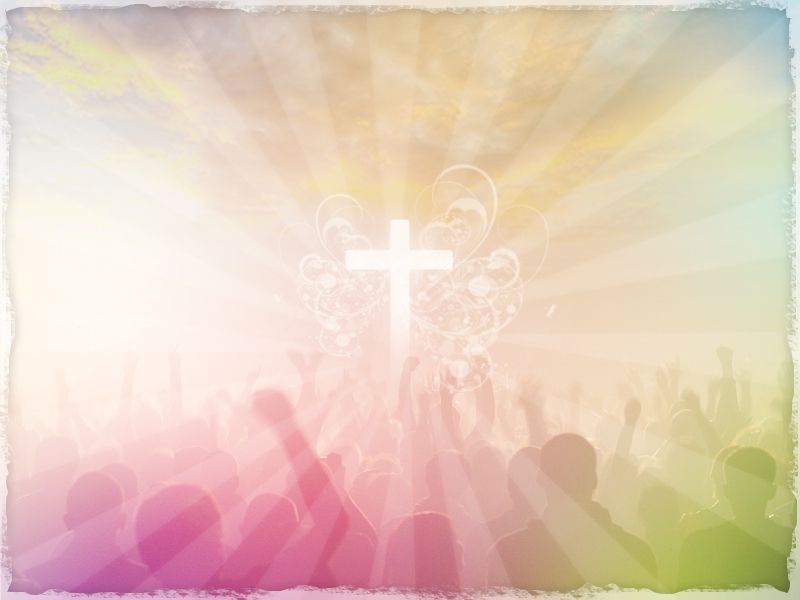 Till then I’ll keep on workin’
You won’t hear me complain
And every day I’ll tip my hat
To the rock that says my name
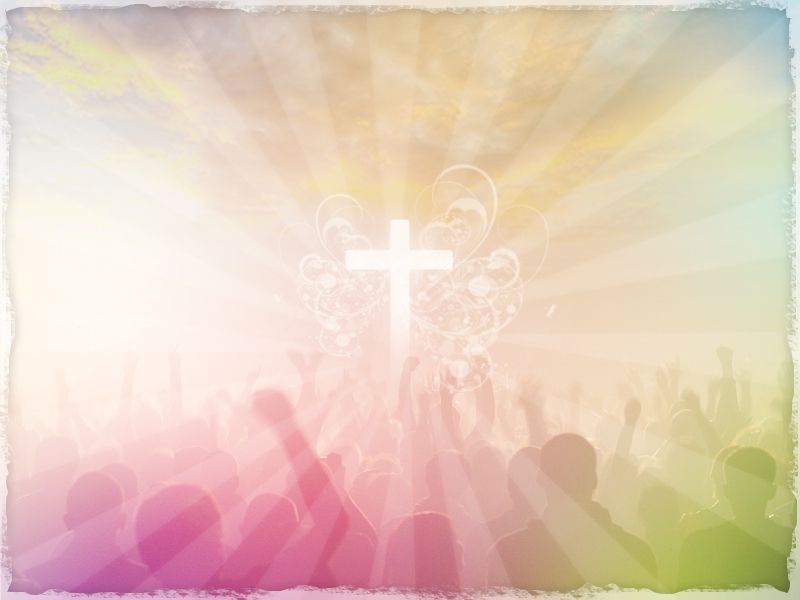 Well I hired on out of high school 
In 1968
My wife and I picked out a spot 
Right up by the game
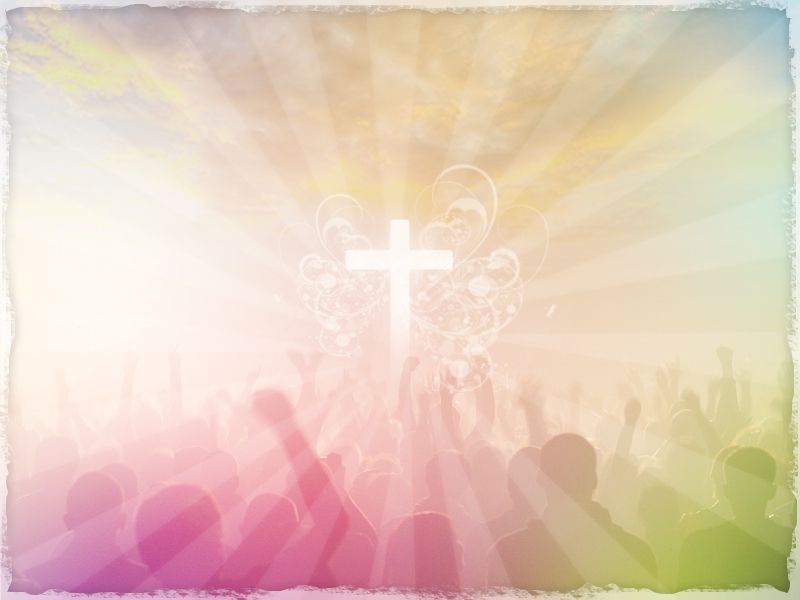 It ain’t much but every morning
The sun shines on that ground
One of these days when I clock out
That’s where I’m a layin’ down
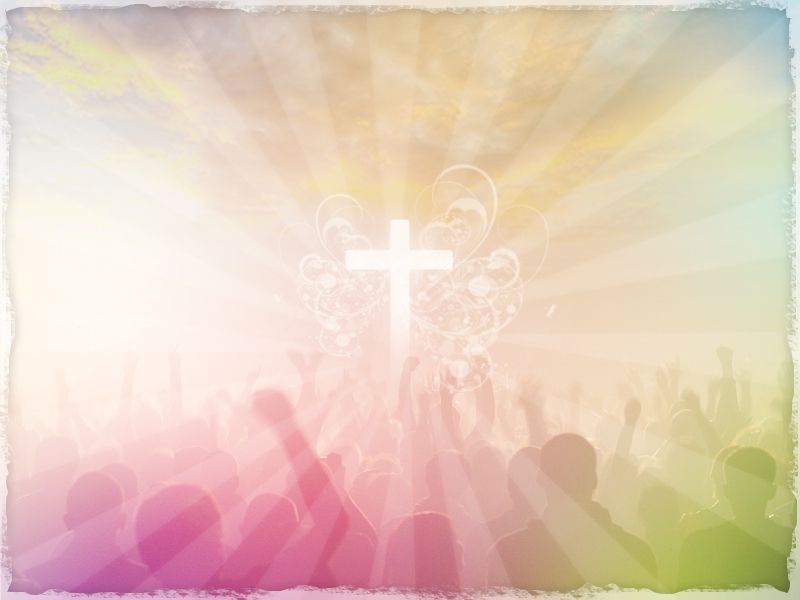 Well I ain’t afraid of dying
Cause I know where I’ll go
And there I’ll live forever
On the streets made of gold
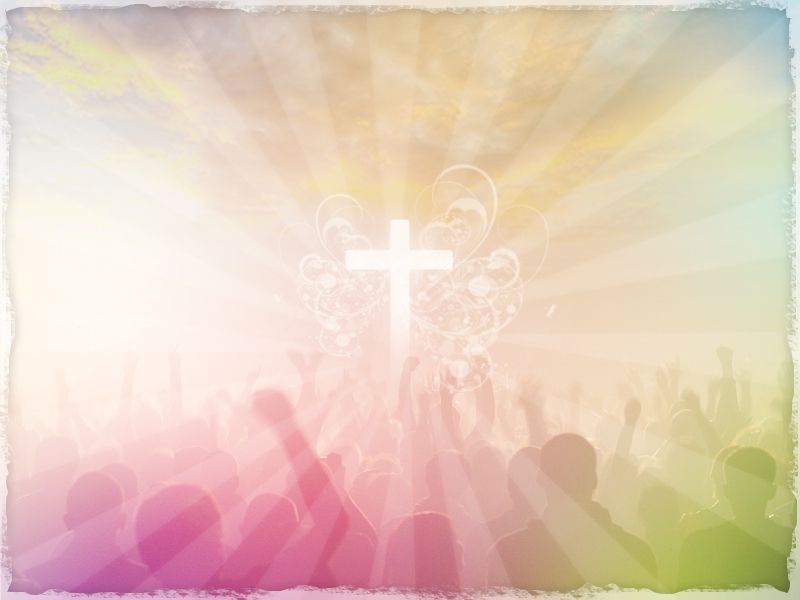 Till then I’ll keep on workin’
You won’t hear me complain
And every day I’ll tip my hat
To the rock that says my name
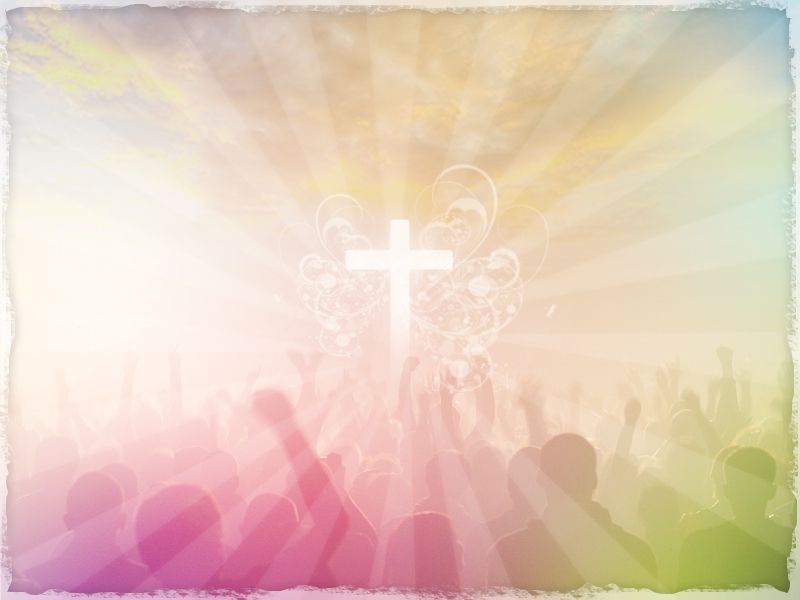 Born in Alabama
June 1 9 5 0
Throw the dirt on top of me
Sow the seed and let it grow
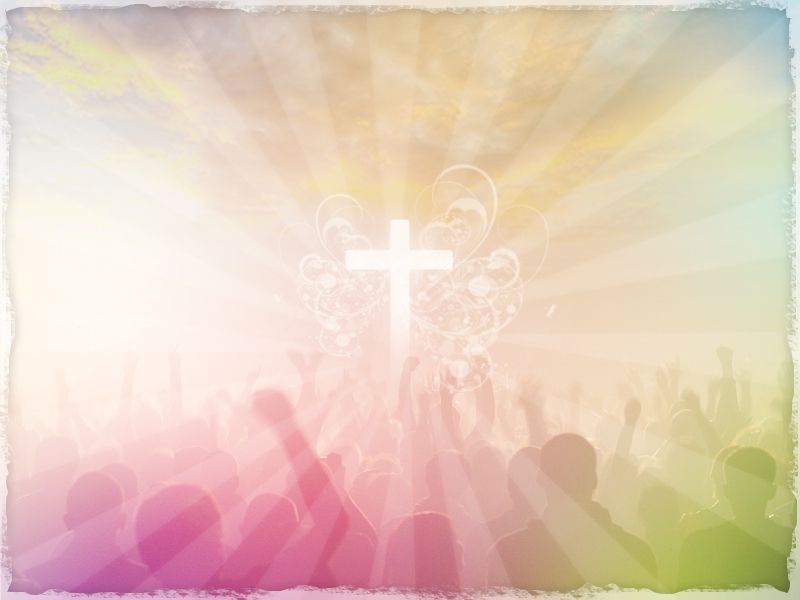 Well I ain’t afraid of dying
Cause I know where I’ll go
There I’ll live forever
On the streets made of gold
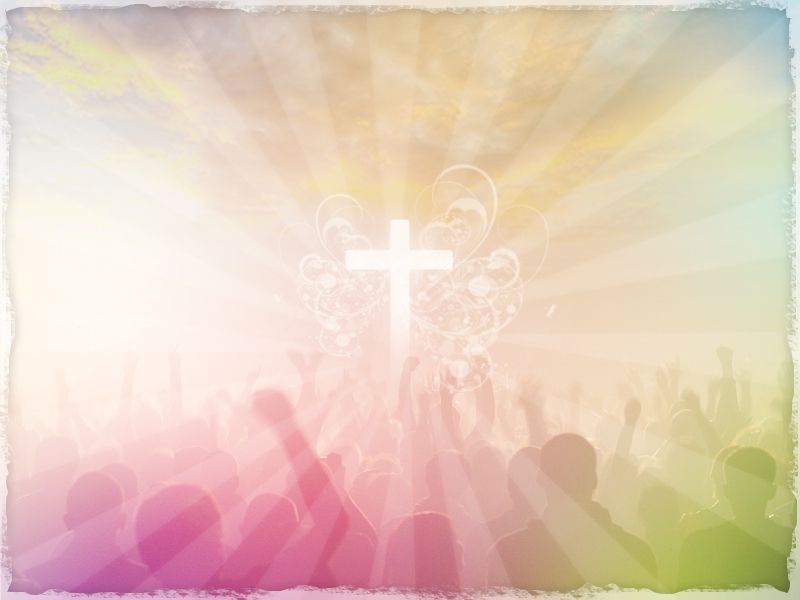 Till then I’ll keep on workin’
You won’t hear me complain
And every day I’ll tip my hat
To the rock that says my name
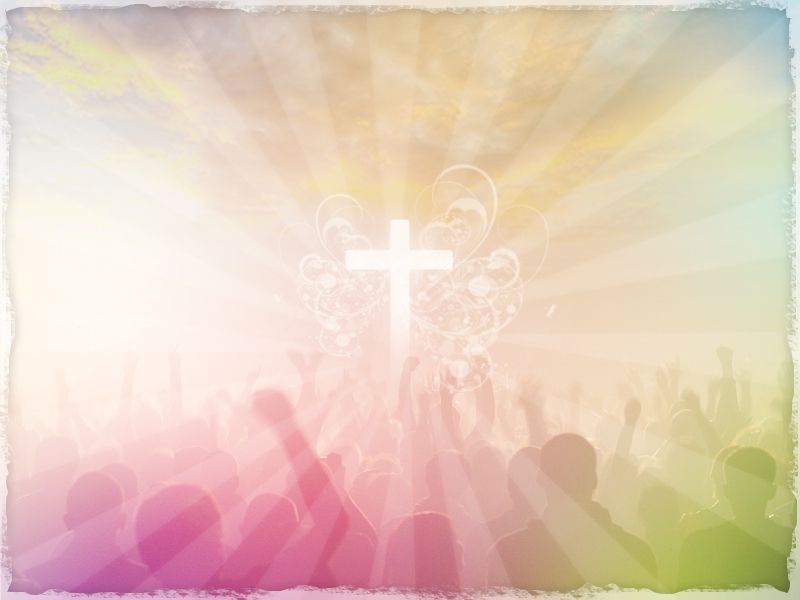 Someday when I’m under it
I hope you’ll do the same
Stop by sometime and tip your hat
To the rock that says my name
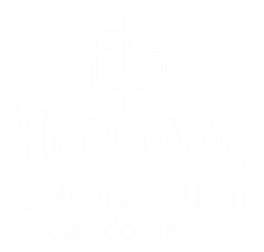 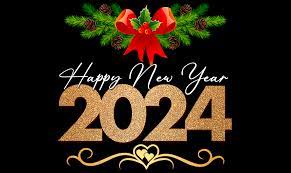 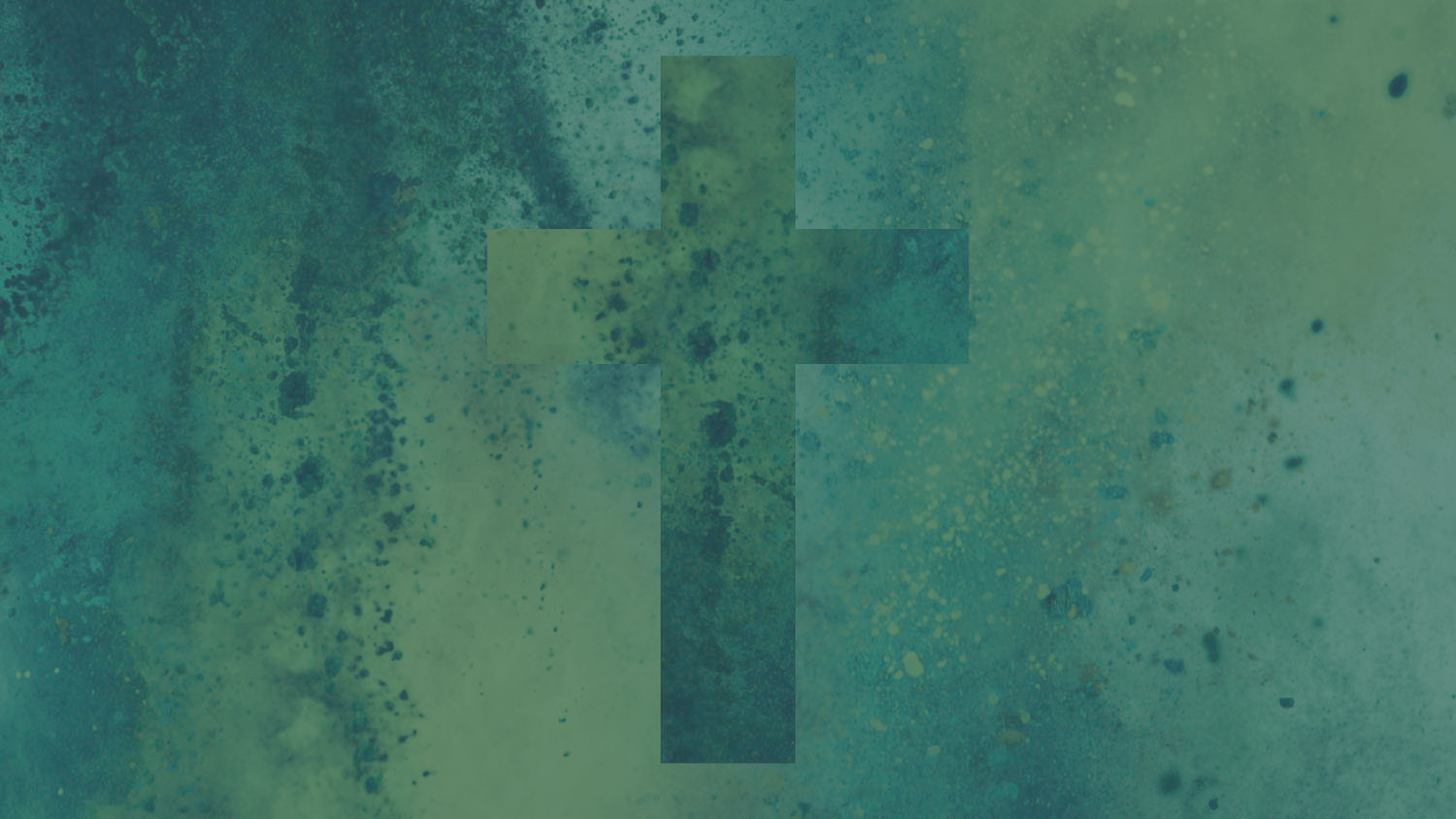 Are You Washed In The Blood of the Lamb
Have you been to Jesus 
For the cleansing power
Are you washed in the blood of the Lamb
Are you fully trusting in His grace this hour
Are you washed in the blood of the Lamb
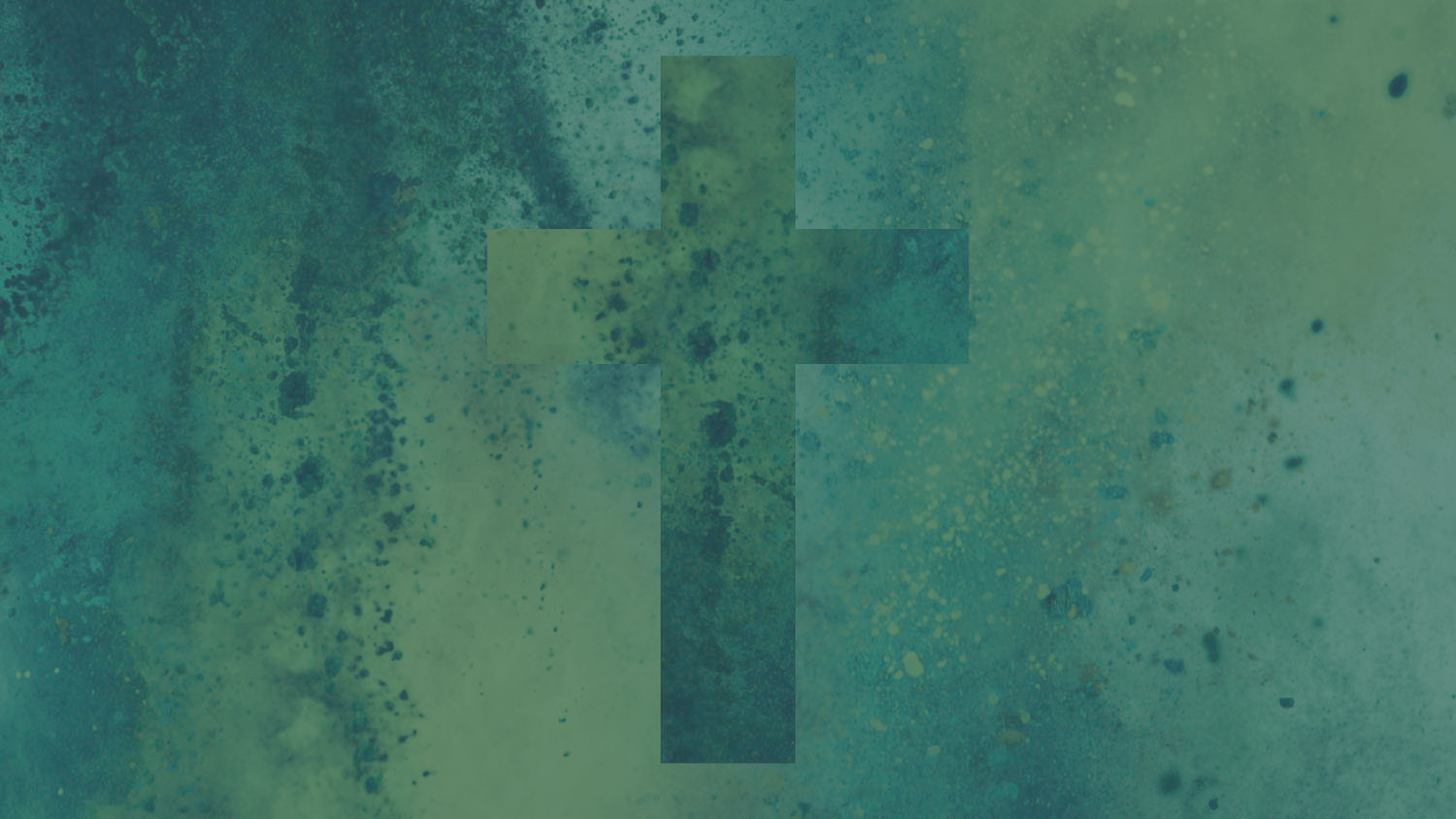 Are you washed (are you washed) 
In the blood (in the blood)
In the soul-cleansing blood of the Lamb
Are your garments spotless
 Are they white as snow
Are you washed in the blood of the Lamb
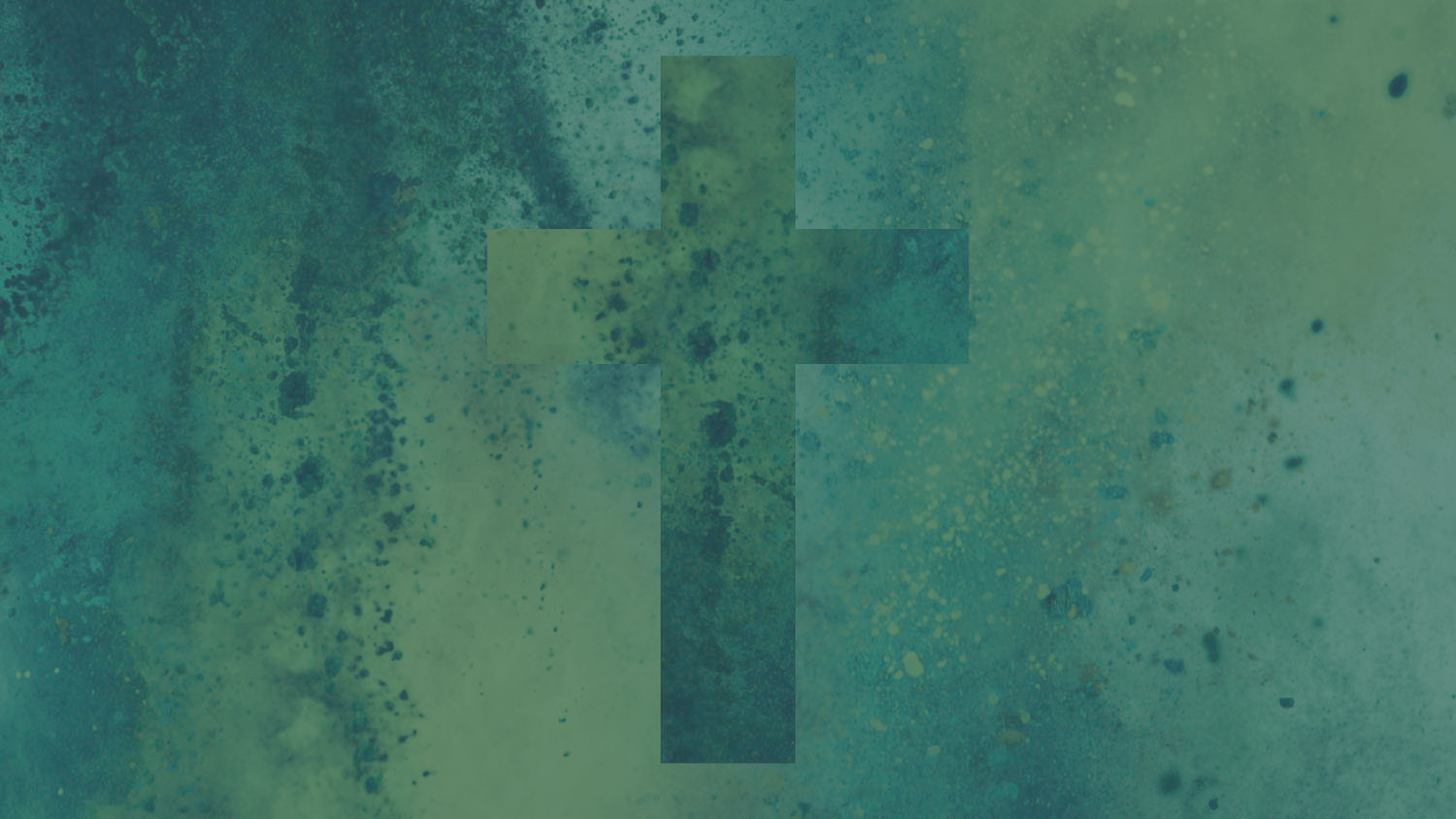 Are you walking daily by the Savior’s side
Are you washed in the blood of the Lamb
Do you rest each moment in the Crucified
Are you washed in the blood of the Lamb
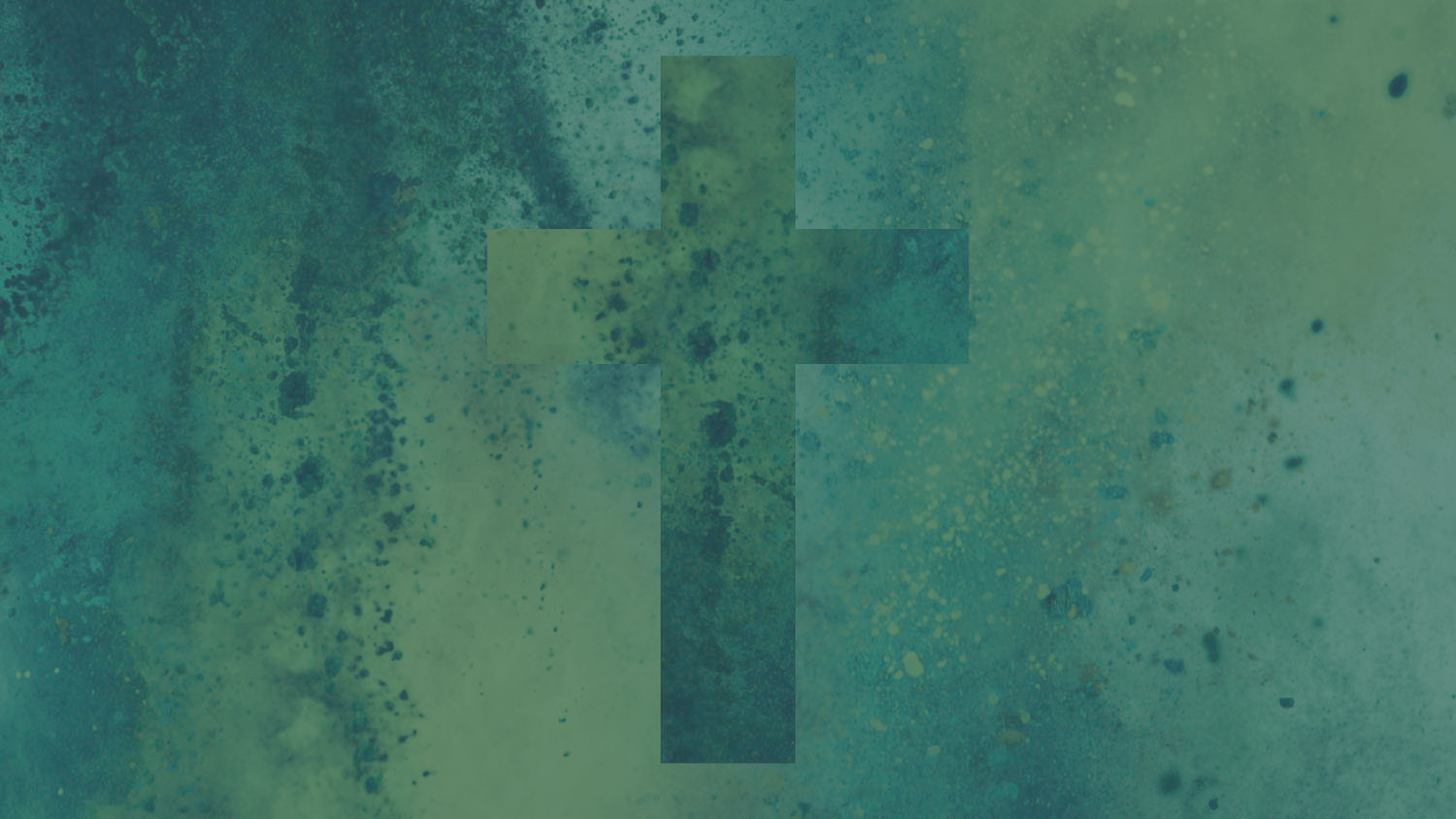 Are you washed (are you washed) 
In the blood (in the blood)
In the soul-cleansing blood of the Lamb
Are your garments spotless
 Are they white as snow
Are you washed in the blood of the Lamb
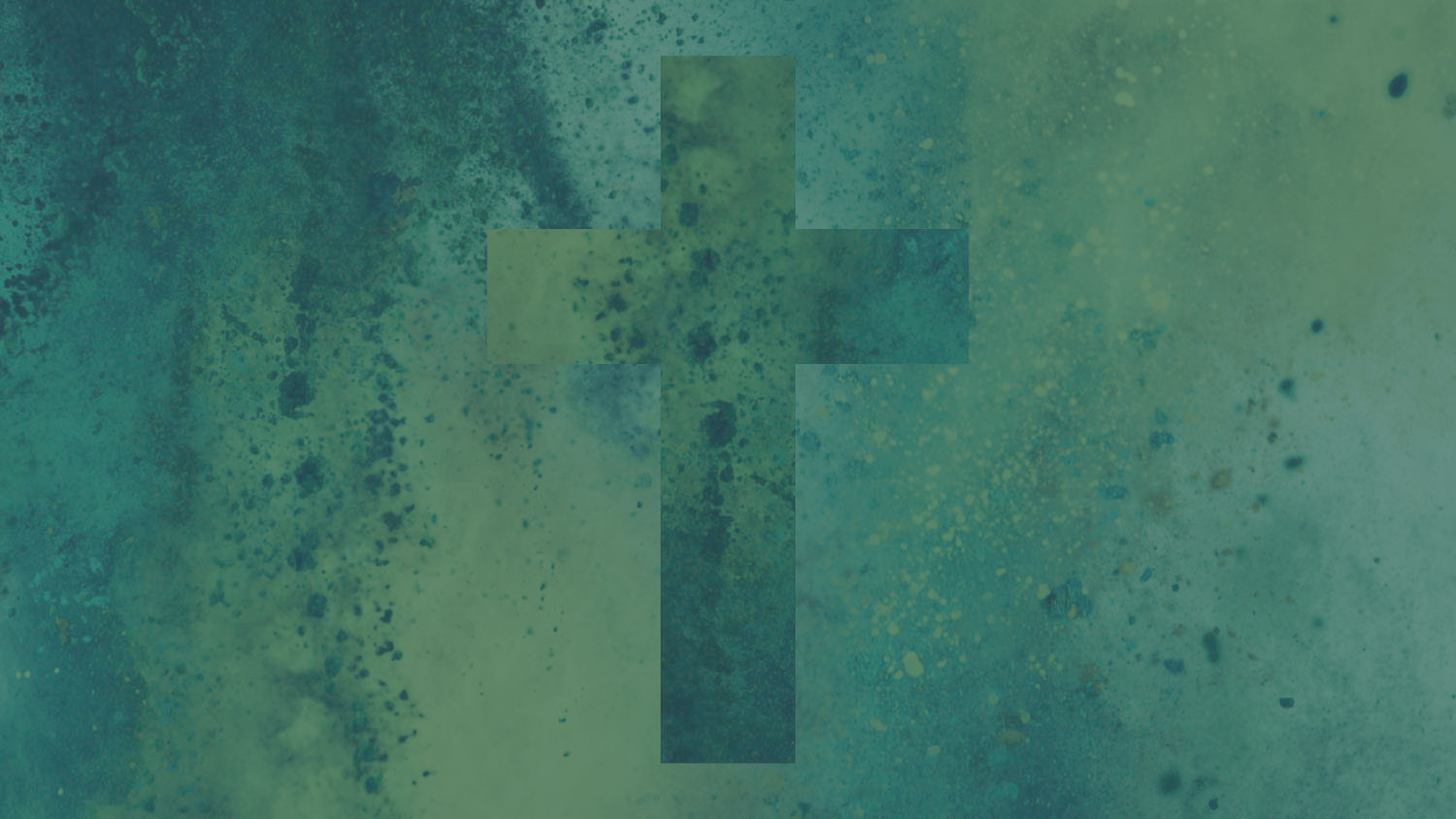 When the Bridegroom cometh 
Will your robes be white
Pure and white in the blood of the Lamb
Will your soul be ready 
For the mansions bright
And be washed in the blood of the Lamb
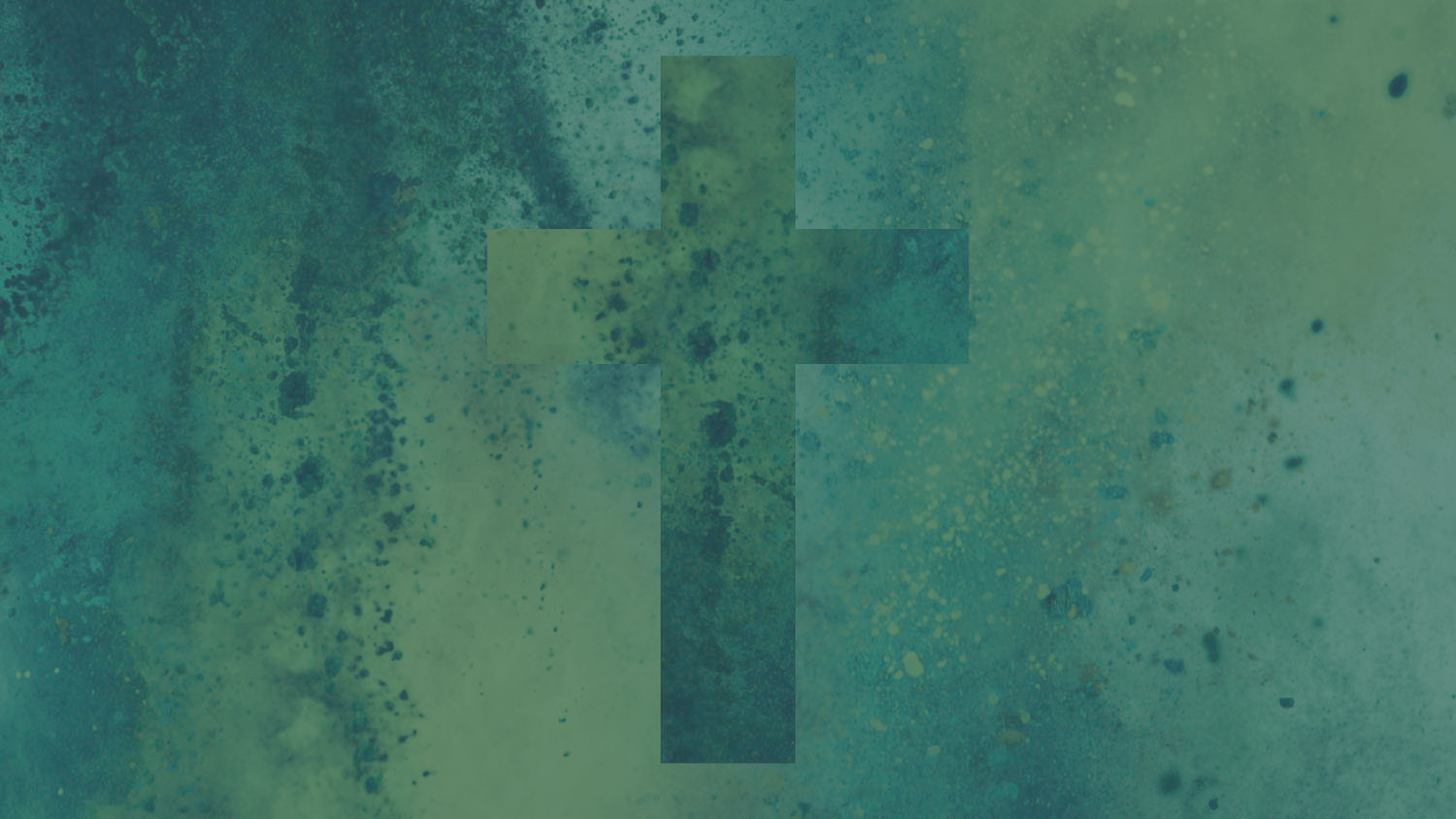 Are you washed (are you washed) 
in the blood (in the blood),
In the soul-cleansing blood of the Lamb
Are your garments spotless
 Are they white as snow
Are you washed in the blood of the Lamb
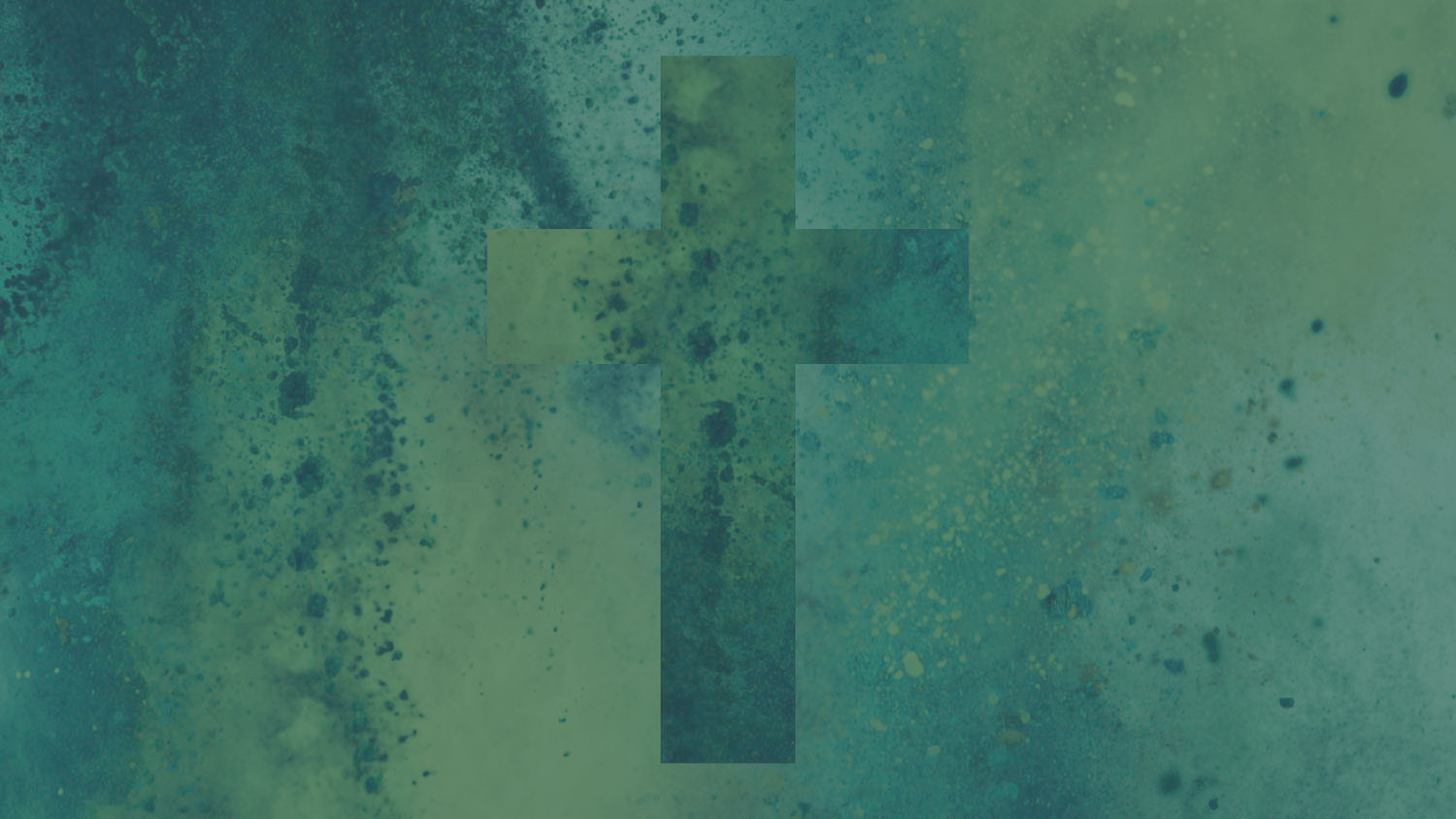 Lay aside the garments 
That are stained with sin
And be washed in the blood of the Lamb
There’s a fountain flowing 
For the soul unclean
Oh, be washed in the blood of the Lamb
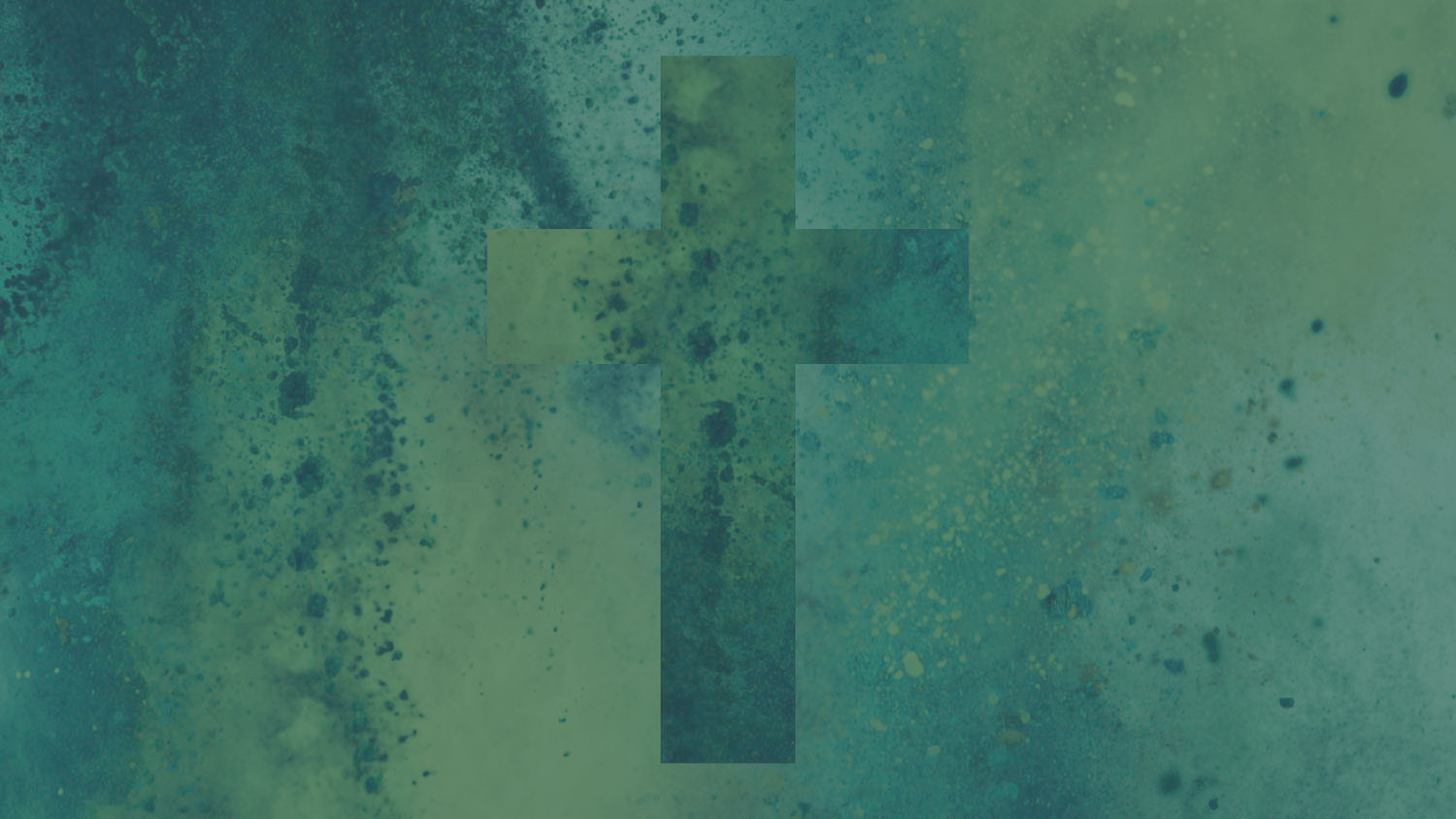 Are you washed (are you washed) 
In the blood (in the blood),
In the soul-cleansing blood of the Lamb
Are your garments spotless
 Are they white as snow
Are you washed in the blood of the Lamb
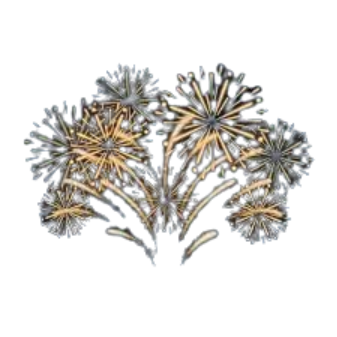 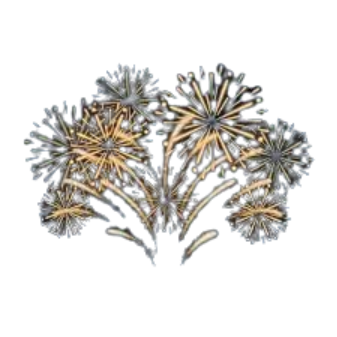 Today’s Scripture
Taking Inventory
Ephesians 5:16
Psalms 1:1-3
James 4:14
Matthew 6:34
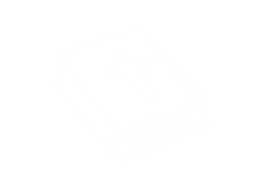 Ephesians 5:16
16 making the best use of the time, because the days are evil.
Psalms 1:1
1 Blessed is the man who walks not in the counsel of the wicked, nor stands in the way of sinners, nor sits in the seat of scoffers;
Psalms 1:2
2 but his delight is in the law of the Lord, and on his law he meditates day and night.
Psalms 1:3
3 He is like a tree planted by streams of water that yields its fruit in its season, and its leaf does not wither. In all that he does, he prospers.
James 4:14
14 yet you do not know what tomorrow will bring. What is your life? For you are a mist that appears for a little time and then vanishes.
Matthew 6:34
34 “Therefore do not be anxious about tomorrow, for tomorrow will be anxious for itself. Sufficient for the day is its own trouble.
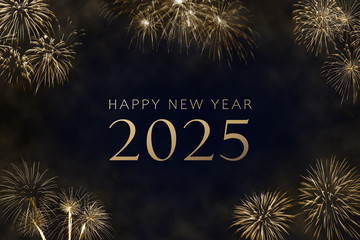 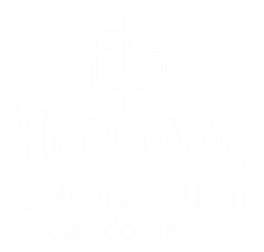 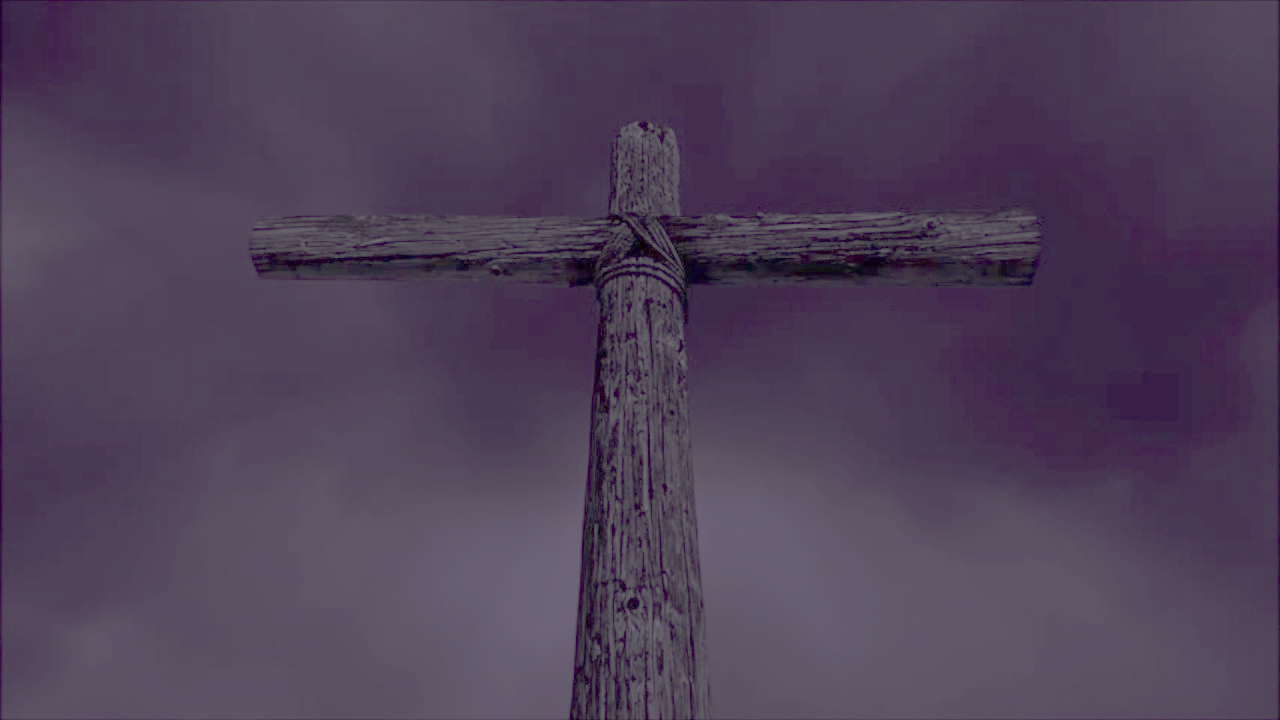 Old Rugged Cross
On a hill far away 
Stood an old rugged cross
The emblem of suffering and shame
And I love that old cross 
Where the dearest and best
For a world of lost sinners was slain
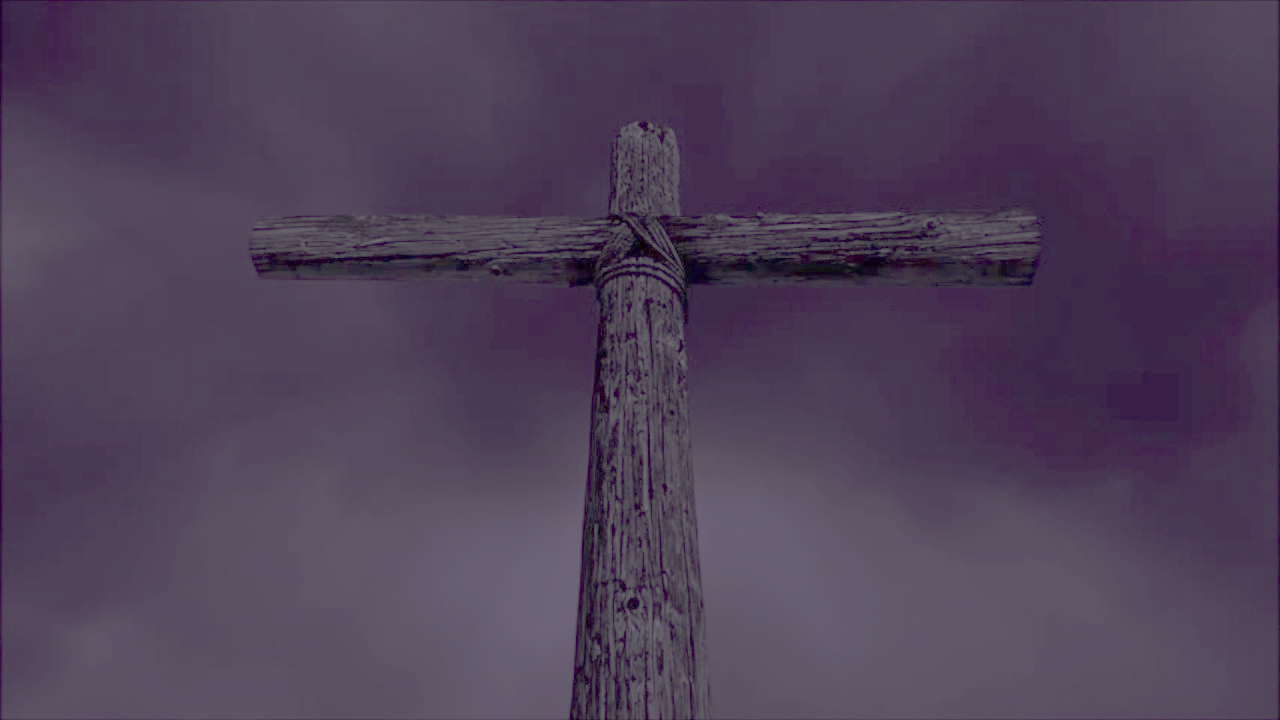 So, I’ll cherish the old rugged cross
‘Til my trophies at last I lay down
I will cling to the old rugged cross
And exchange it someday for a crown
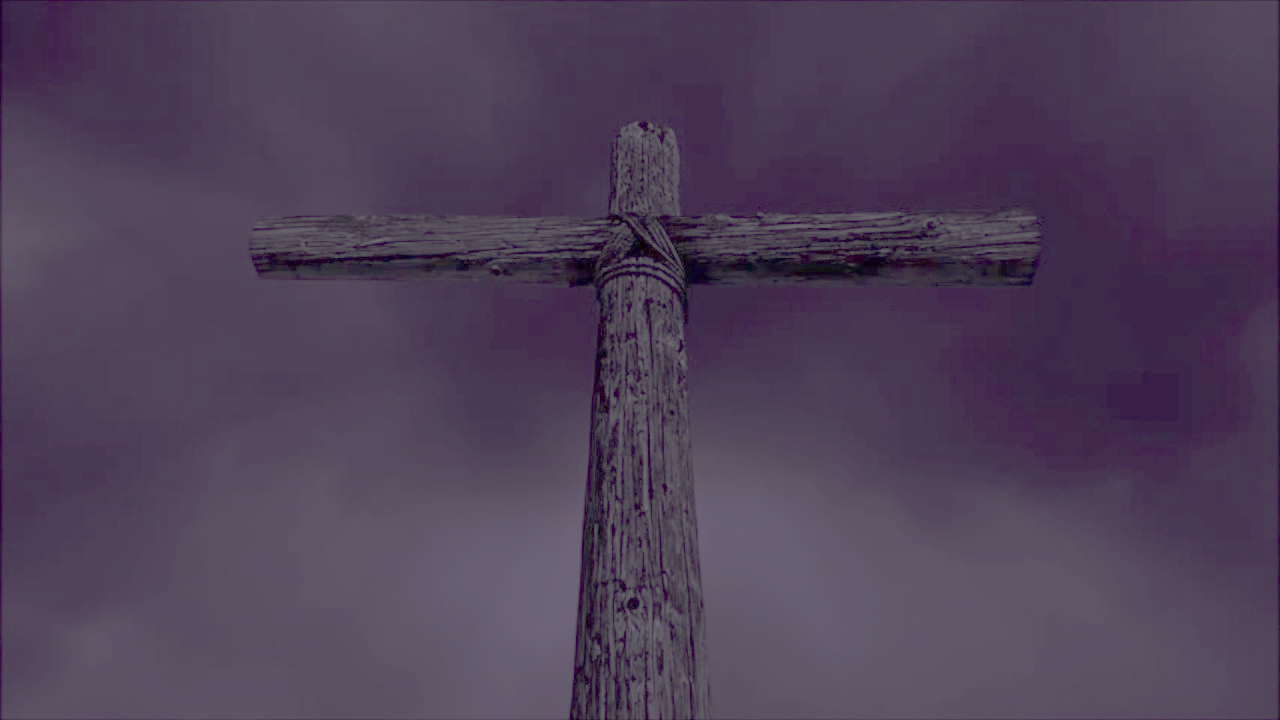 To that old rugged cross 
I will ever be true
It’s shame and reproach gladly bare
Then He’ll call me someday 
To my home far away
Where His glory forever I’ll share
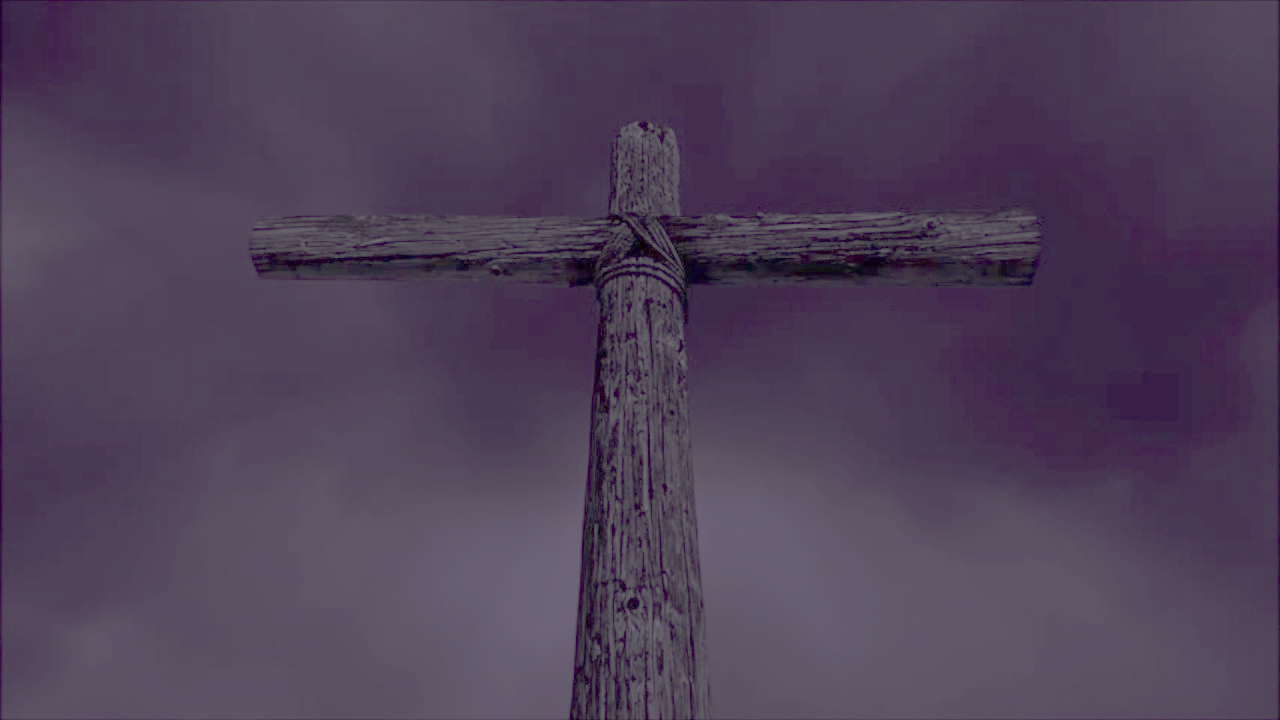 And I’ll cherish the old rugged cross
‘Til my trophies at last I lay down
I will cling to the old rugged cross
And exchange it someday for a crown
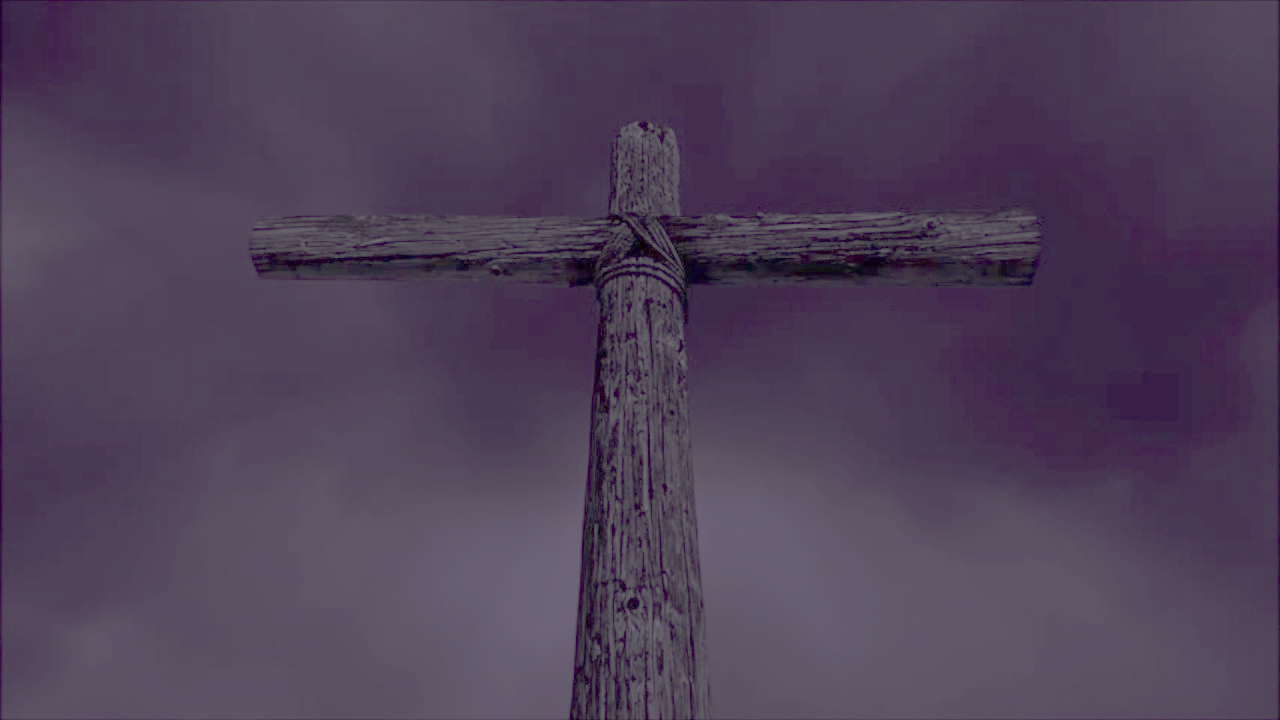 I will cling to the old rugged cross
And exchange it someday for a crown
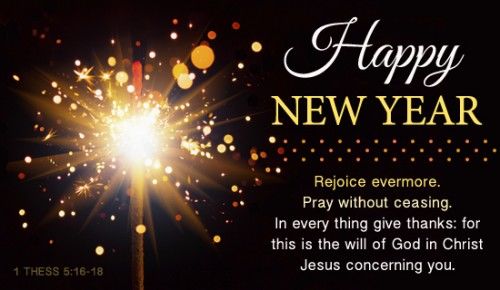